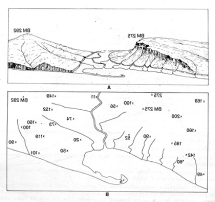 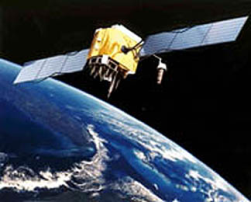 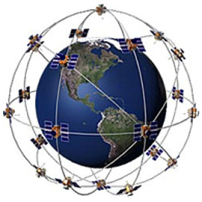 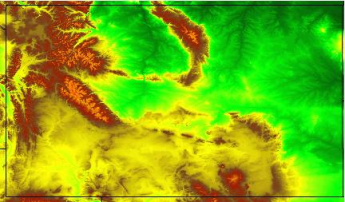 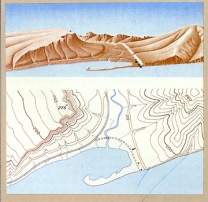 МИНИСТЕРСТВО НАУКИ И ВЫСШЕГО ОБРАЗОВАНИЯ РФ
РОССИЙСКАЯ АКАДЕМИЯ НАУК
СИБИРСКОЕ ОТДЕЛЕНИЕ
Байкальский институт природопользования
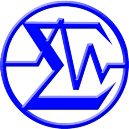 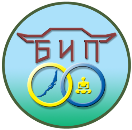 Разработка цифровых моделей
рельефа и ГИС моделирование зон затопления/осушения ключевых
участков побережья озера Байкал в пределах административных границ
Республики Бурятия
КРУГЛЫЙ СТОЛ «Уровень озера Байкал: влияние на экосистему, экономику и инфраструктуру Байкальской природной территории»
к.т.н. с.н.с. БИП СО РАН
Аюржанаев Александр Андреевич
aaayurzhanaev@yandex.ru
Иркутская область, Курма 26.08.2022
1
Цель работы:определение научно обоснованных требований к регулированию уровня озера Байкал и эколого-экономическая оценка последствий регулирования для Байкала и сопряженных территорий.Задачи работы:- Определение влияния изменения уровня озера Байкал на экосистему его мелководной зоны и прибрежных территорий.- Социально-экономическая оценка последствий (ущербов) при изменении уровня Байкала и регулировании расходов Иркутской ГЭС.- Подготовка предложений по минимизации рисков и потенциальных ущербов при регулировании уровня озера Байкал.
2.2.2. Разработка цифровых моделей рельефа мелководных зон и прибрежных территорий, подверженных потенциальным ущербам при регулировании уровня озера Байкал, с выделением отдельных участков (для озера Байкал, Иркутского водохранилища и нижнего бьефа Иркутской ГЭС):
Определение границ затопления/осушения мелководных зон и прибрежных территорий для озера Байкал (территорий, расположенных в границах отметок 455,54 – 457,85 м ТО), Иркутского водохранилища и нижнего бьефа Иркутской ГЭС с выделением отдельных участков в границах Республики Бурятия и Иркутской области в зависимости от уровней озера и расходов через Иркутскую ГЭС. Построение карт зон затопления на основе спутниковых итопографических материалов. Подготовка обзорных схем с отображением территорий зон затопления/осушения. Определение координат зон затопления для различных уровней озера и расходов через Иркутскую ГЭС.
2.2.3. ГИС моделирование зон затопления/осушения побережья оз. Байкал при разных уровенных режимах озера на отдельных участках, указанных в п.2.2.2., в том числе (но не ограничиваясь в случае необходимости) для уровней 455,54; 455,75; 456,00; 457,00; 457,10; 457,20; 457,30; 457,40; 457,50; 457,60; 457,70; 457,85 ТО.
2
К рассматриваемым мелководным зонам и прибрежным территориям относятся:В Республике Бурятия:
• Посольский Сор, Чивыркуйский перешеек п-ова Святой Нос (в створе оз. Арангатуй), отдельные участки дельты р. Селенга, дельты р. Верхняя Ангара, островов архипелага Ярки, Баргузинского и Чивыркуйского заливов;
• Участки ВСЖД: перегон ст. Мамай – ст. Речка-Выдрино (7,5 км), перегон ст. Переемная – ст. Прибой (11,5 км), ст. Мишиха (3 моста), г. Бабушкин (мост), ст. Култушная (4 км), местность Байкальский Прибой (3 км);
• Автодороги: от с. Посольское в сторону с. Исток (6 км), с. Горячинск – с. Максимиха;
• Населенные пункты: п. Нижнеангарск, пос. Усть-Баргузин, отдельные участки вокрестностях сел Горячинск, Максимиха, с. Турка, с. Гремячинск, с. Сухая, пос.Энхалук, с. Оймур, с. Дубинино, с. Корсаково, с. Инкино, с. Байкало-Кудара, с.Истомино, с. Исток, с. Посольское, г. Бабушкин, с. Танхой, с. Выдрино.в Иркутской области
3
Определение зон затопления по данным топокарт масштаба 1:2000
Цифровая основа масштаба 1:2000 получена от ГБУ Центр информационных технологий Республики Бурятия. На основе топографических карт построены ЦМР для ряда населенных пунктов, расположенных на побережье оз. Байкал.
1
2
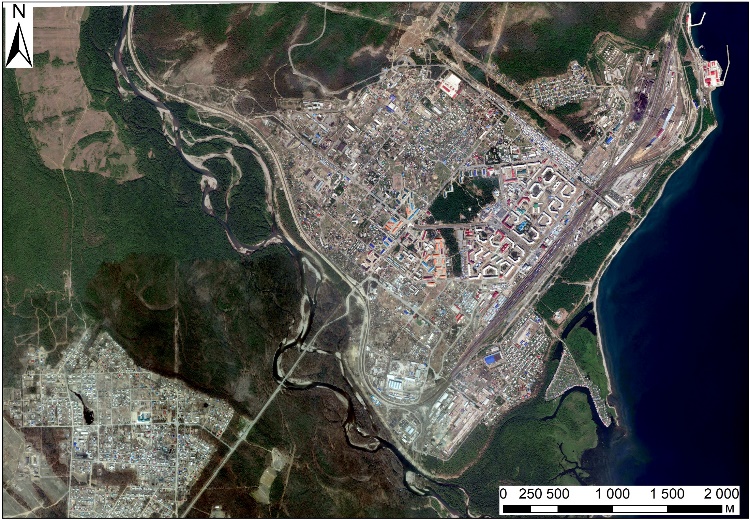 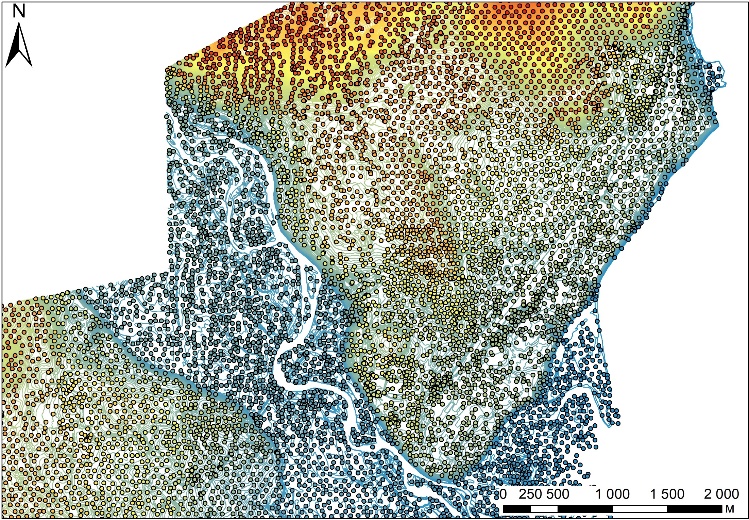 Изолинии и отметки высот
Космоснимок г. Северобайкальск
3
4
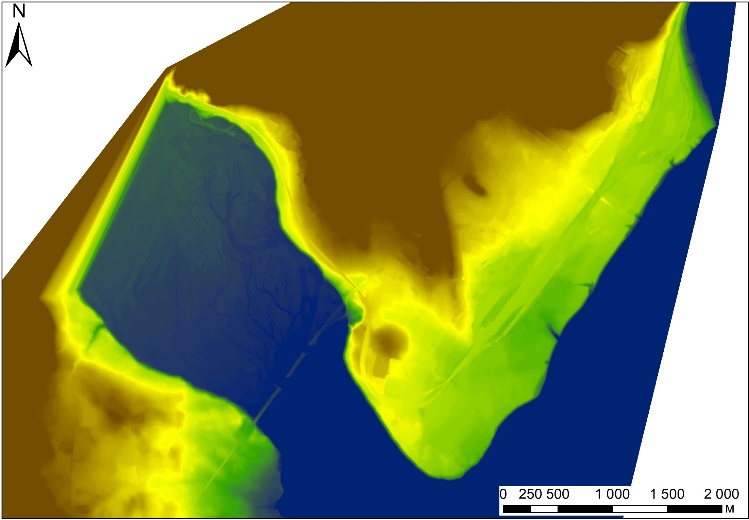 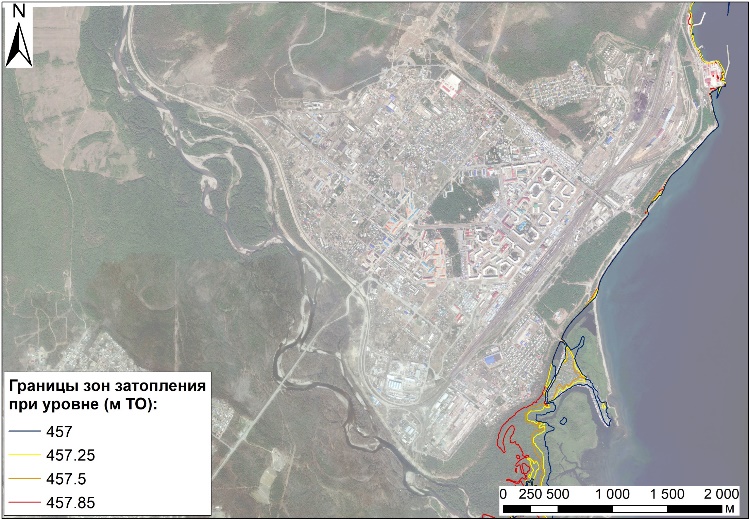 ЦМР
Границы зон затопления
4
Определение зон затопления по данным аэрофотосъемки с БПЛА
Hсъемки = 150 м
HСолнца ≈ 50°
Перекрытие более 70 %
GSD = 9 см/пикс → М 1:1000
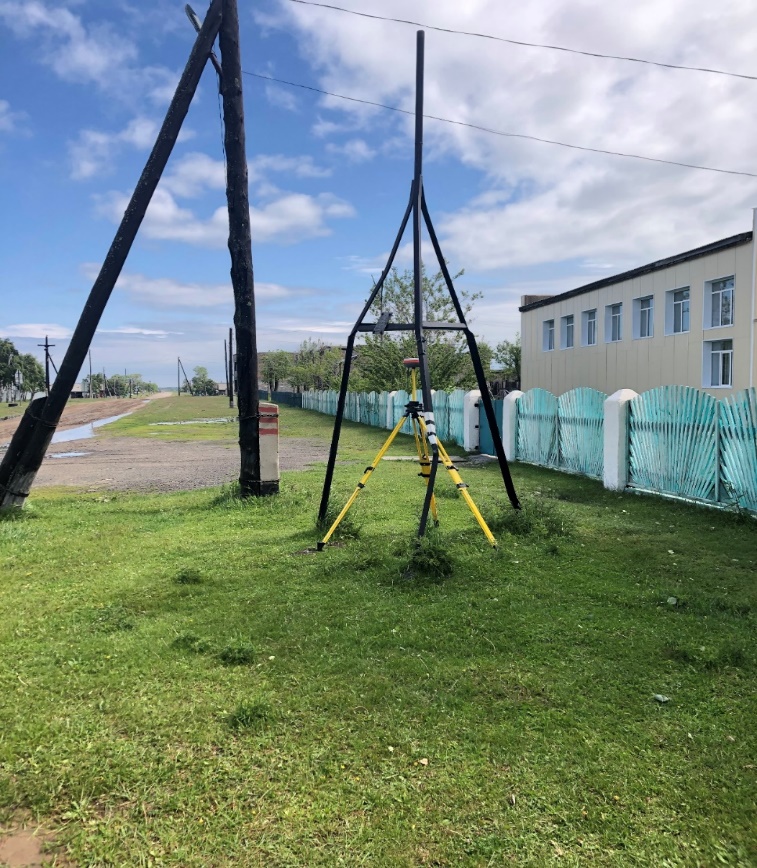 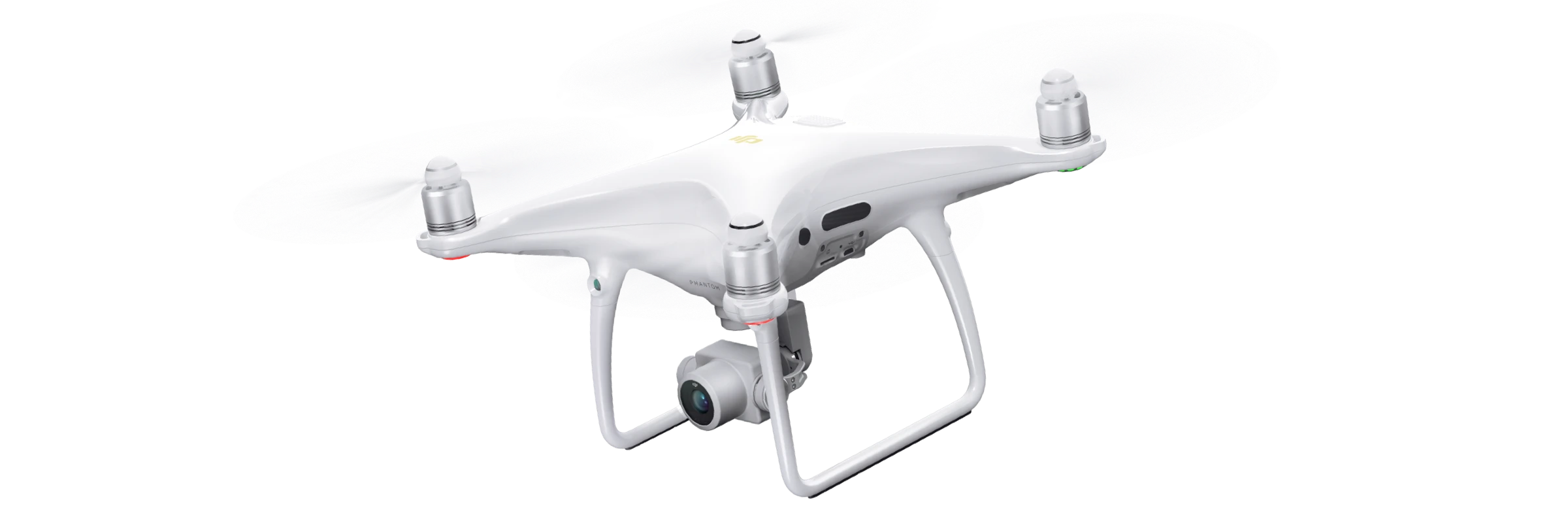 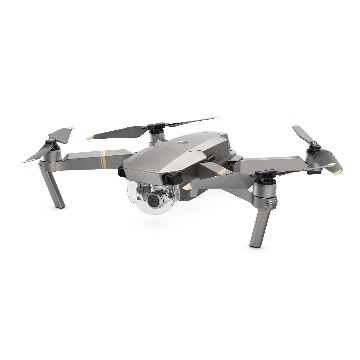 Среднеквадратическая погрешность измерения координат при статической сьемке в плане: 2,5 мм ± 0,3 мм/км и по высоте: 5 мм ± 0,5 мм/км
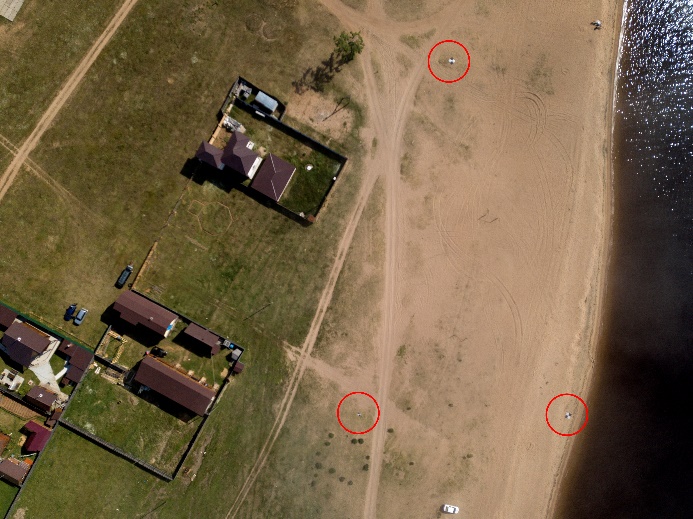 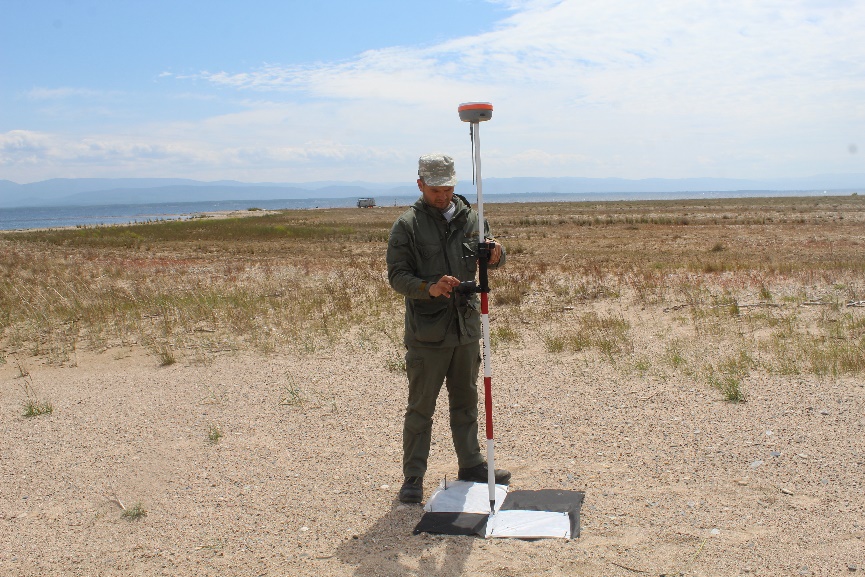 5
Камеральные работы
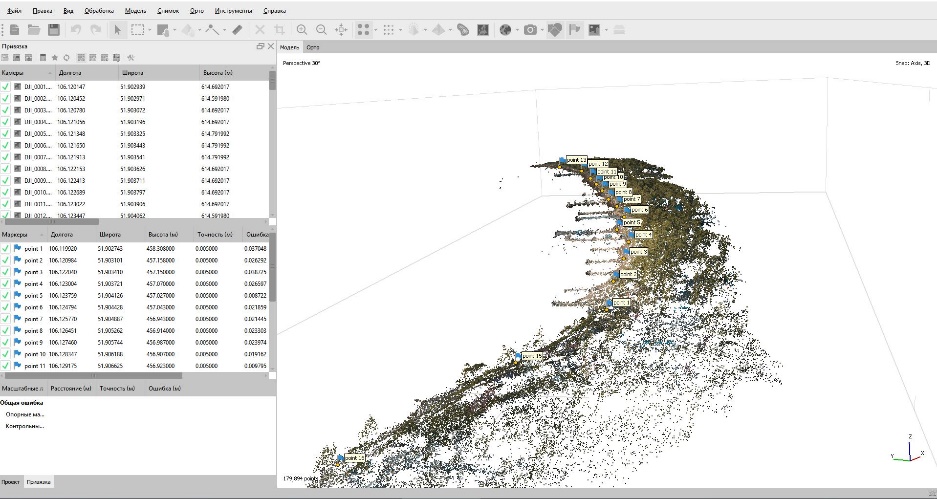 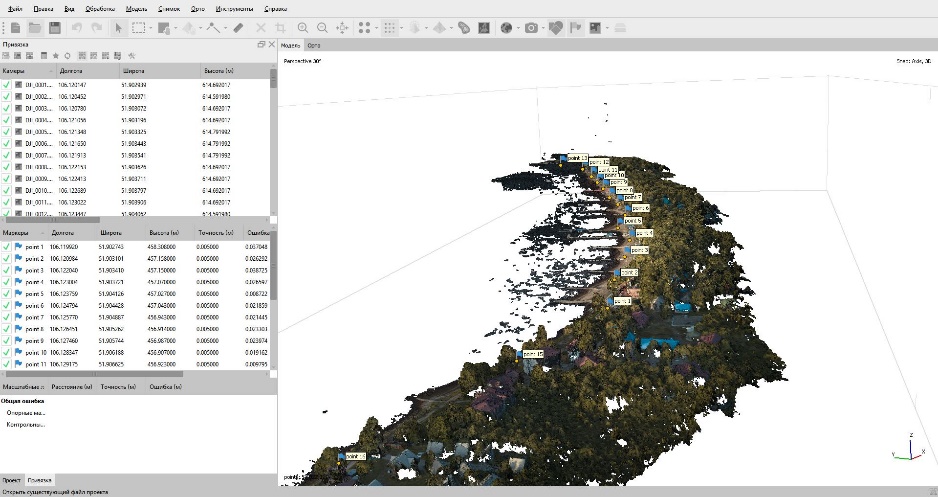 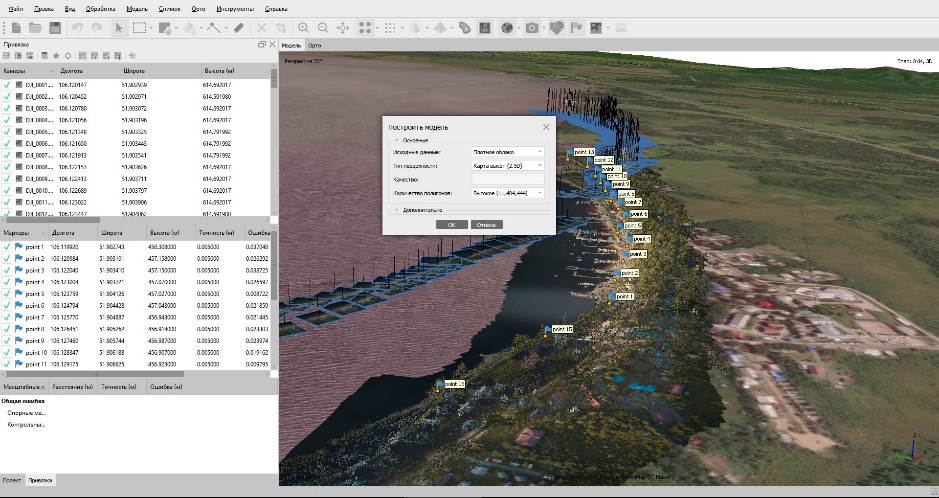 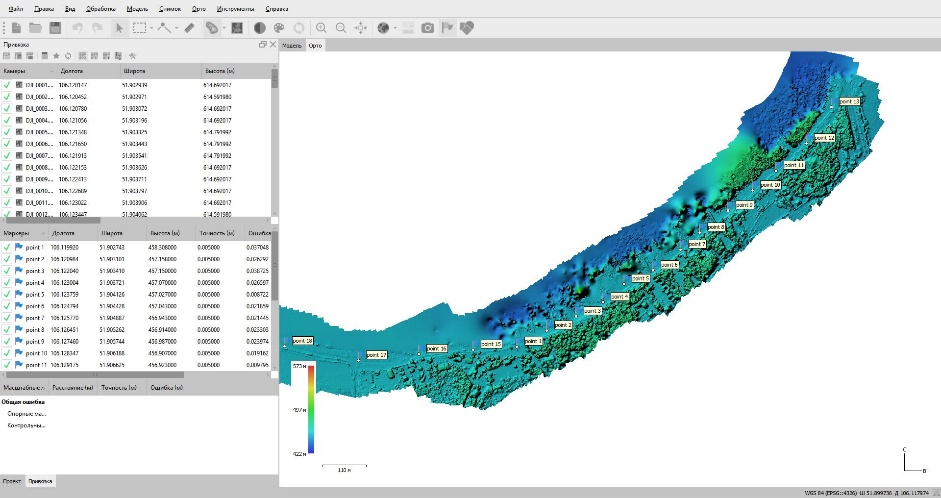 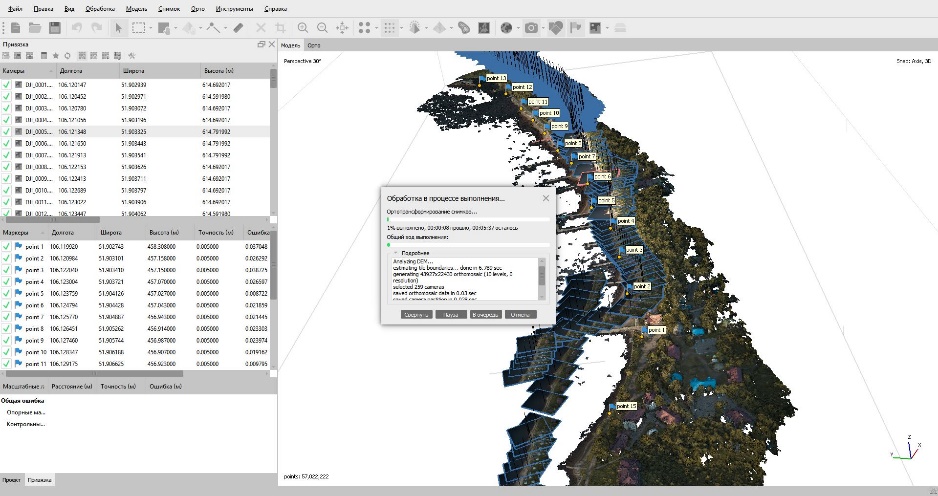 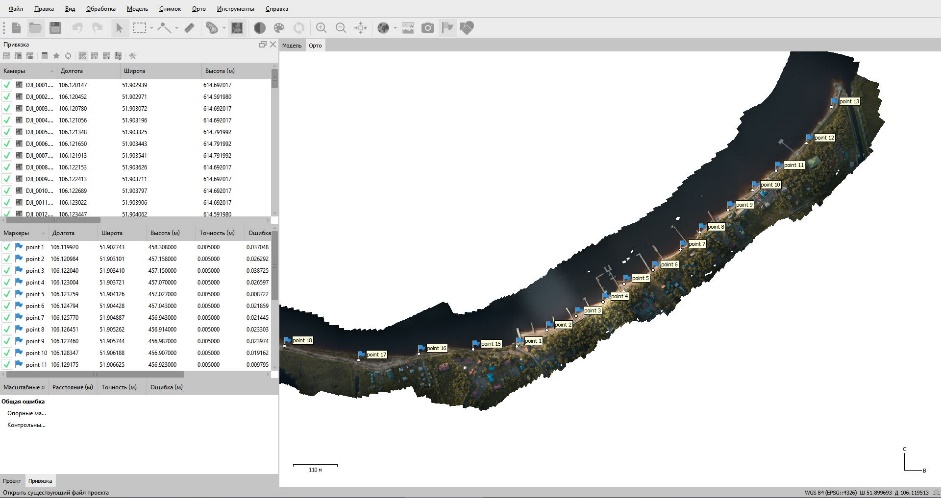 6
Зоны затопления с. Гремячинск, с. Максимиха
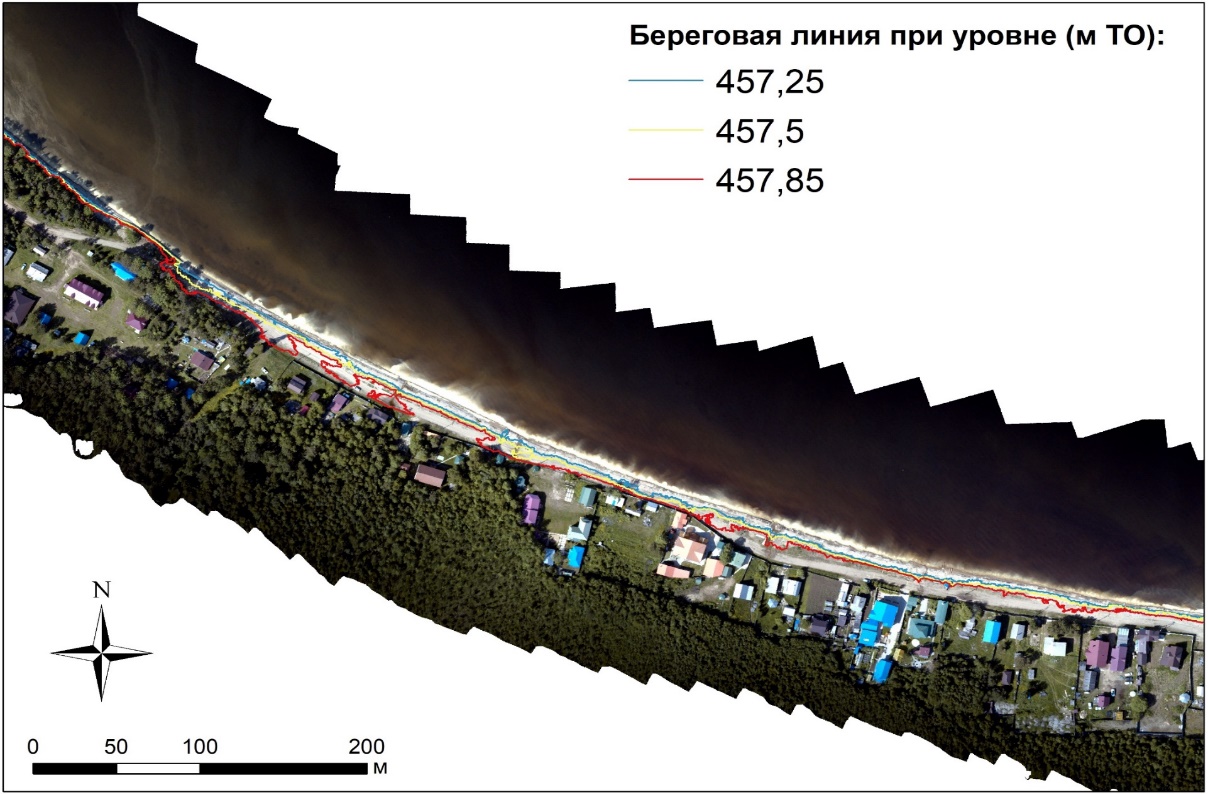 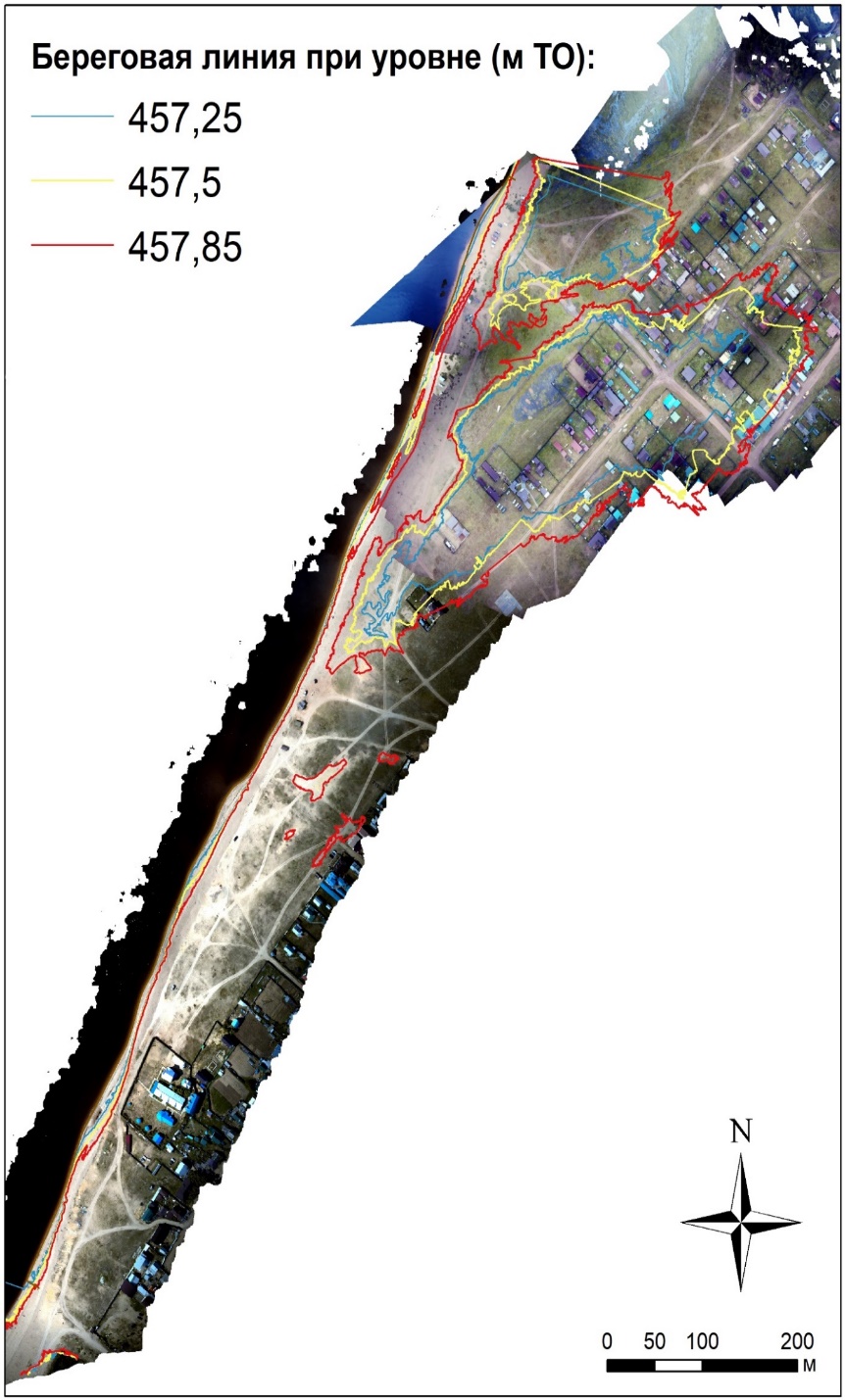 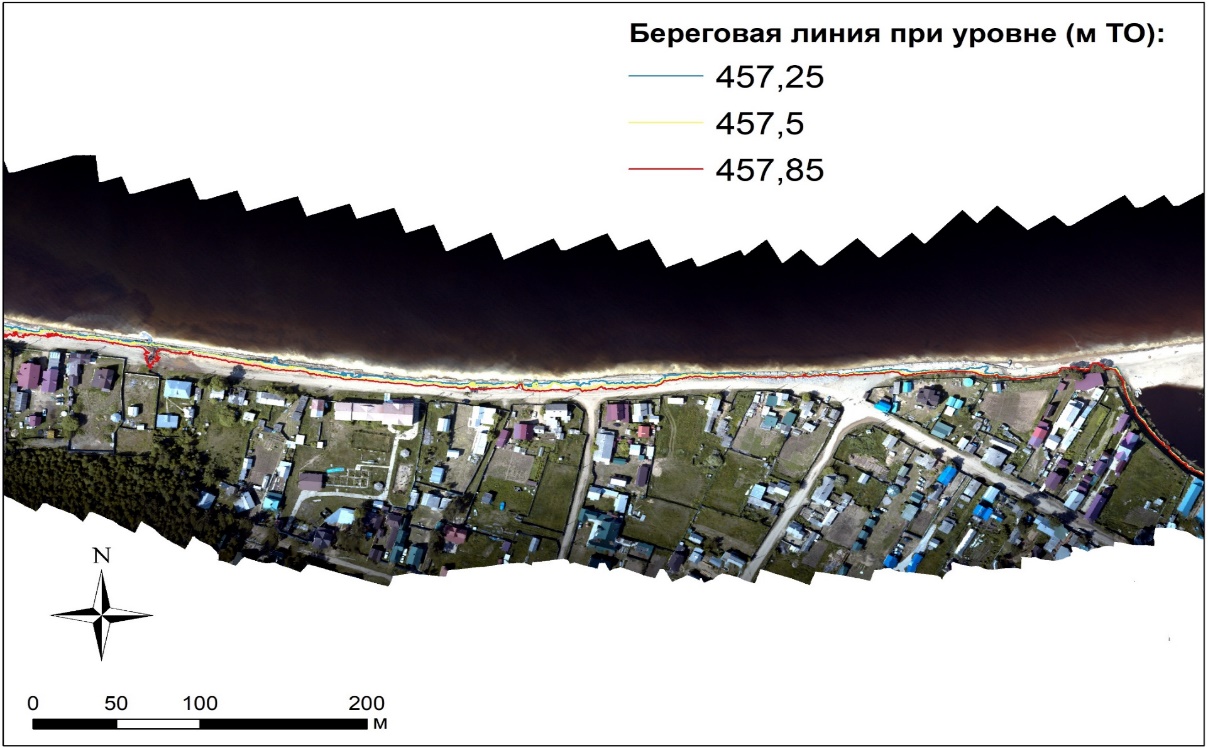 7
Зоны затопления Посольский сор (Байкальский Прибой)
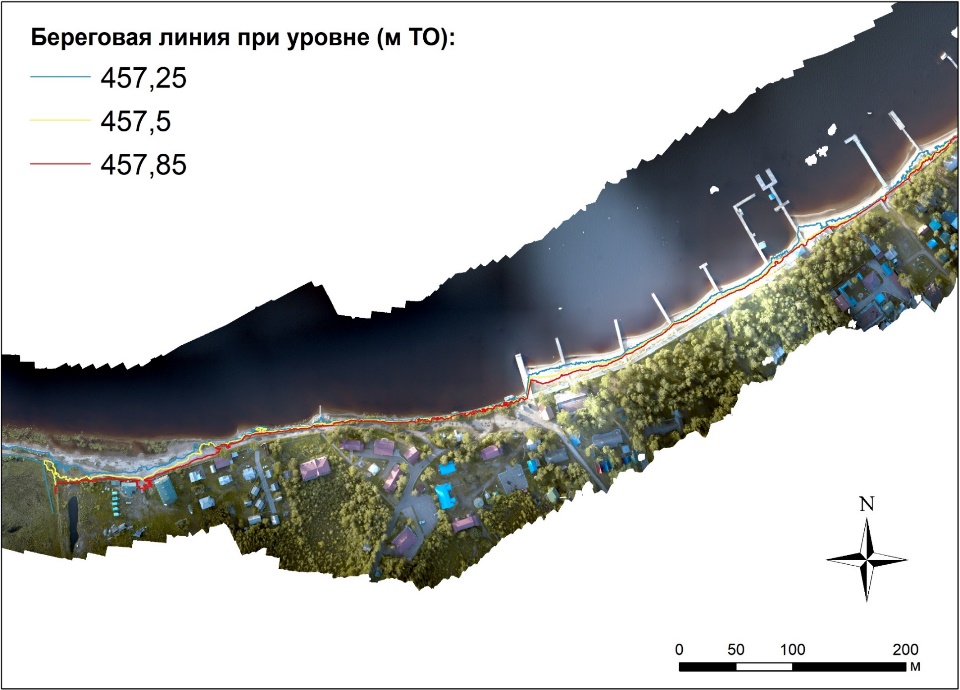 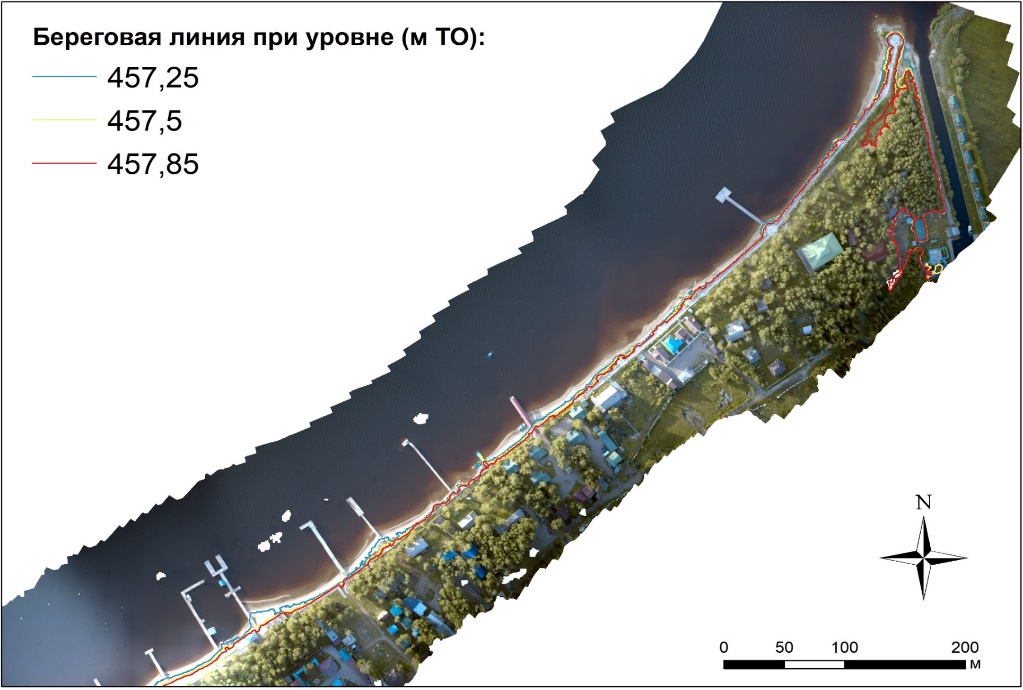 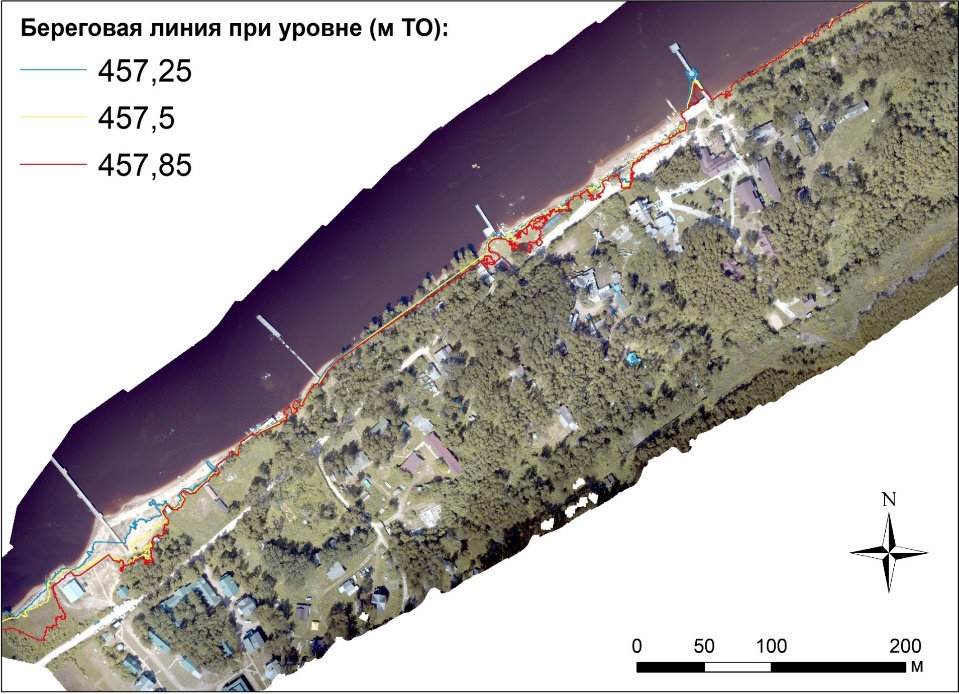 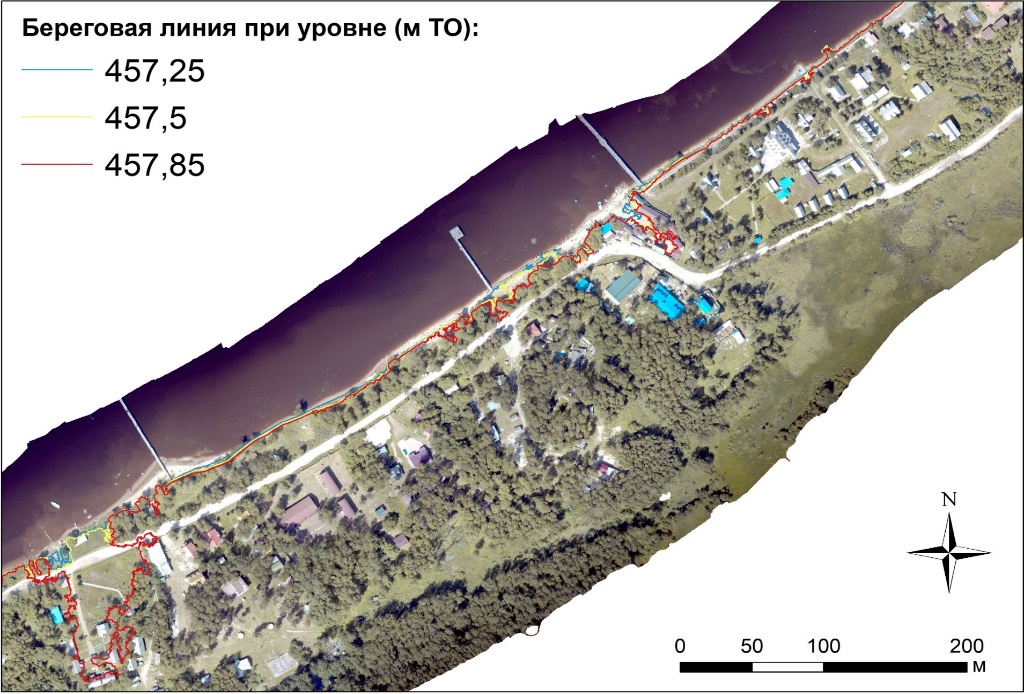 8
Определение зон затопления по данным топокарт и съемки с БПЛА
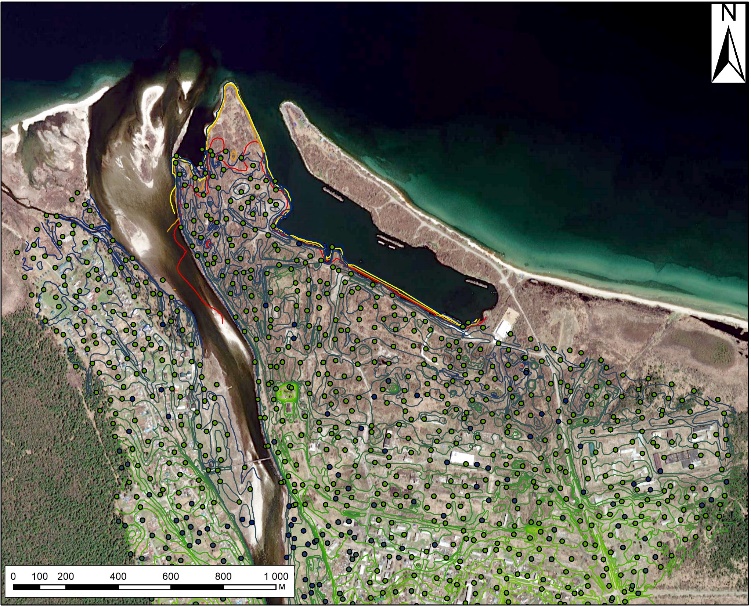 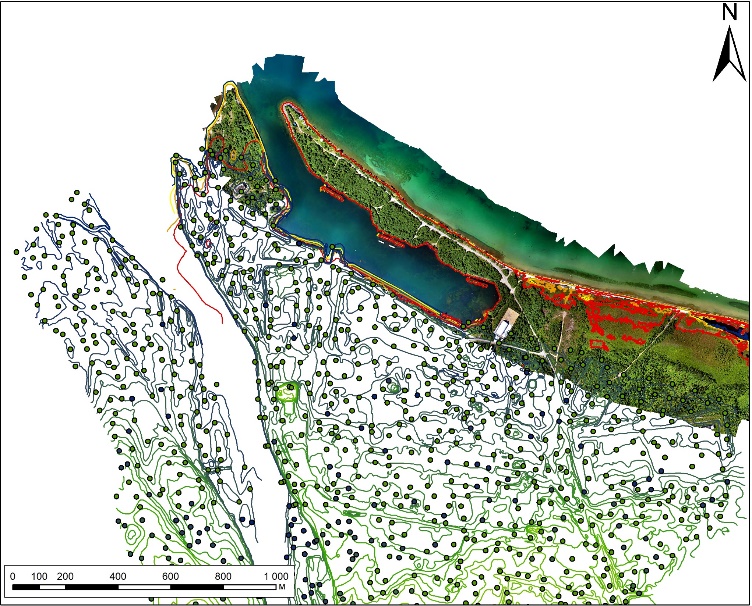 с. Выдрино
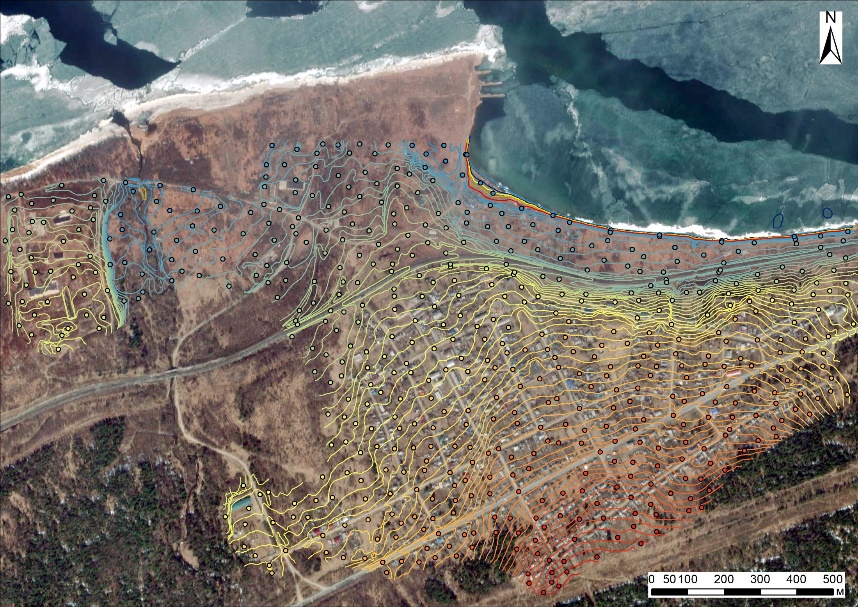 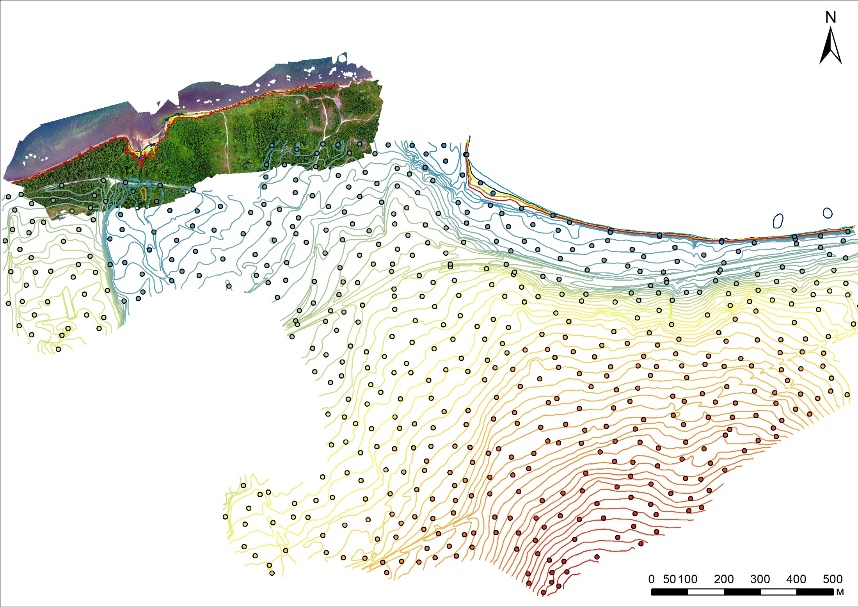 с. Клюевка
9
Площади затопления при экстремально высоких уровнях воды оз. Байкал
* с учетом дельты р. Тыя
** в скобках указана зона подтопления
10
Промеры глубин
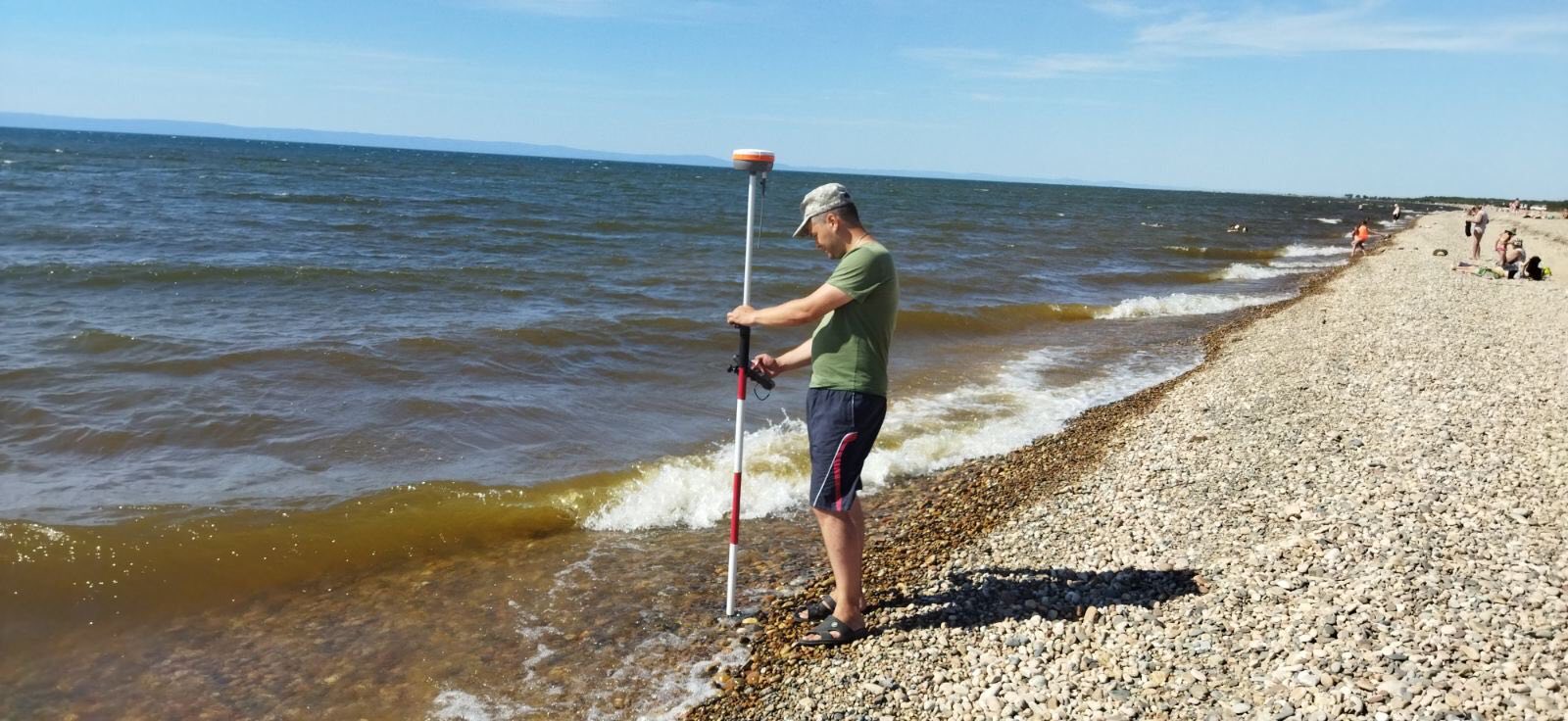 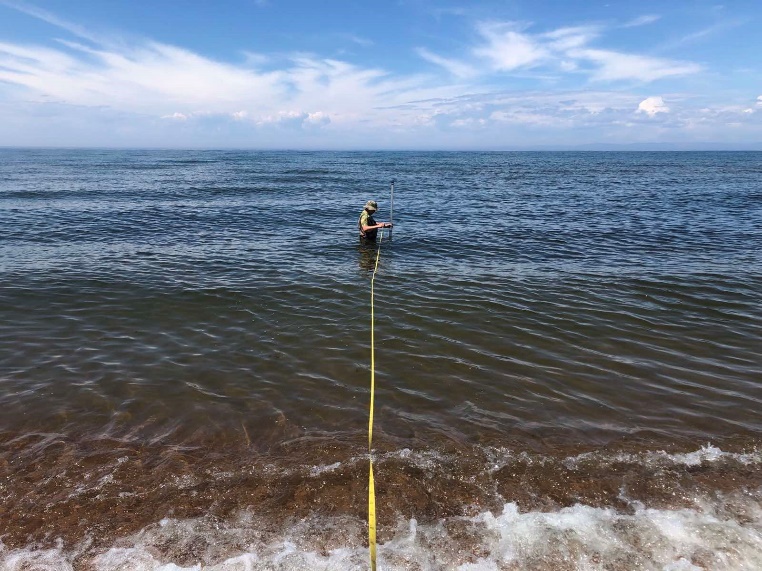 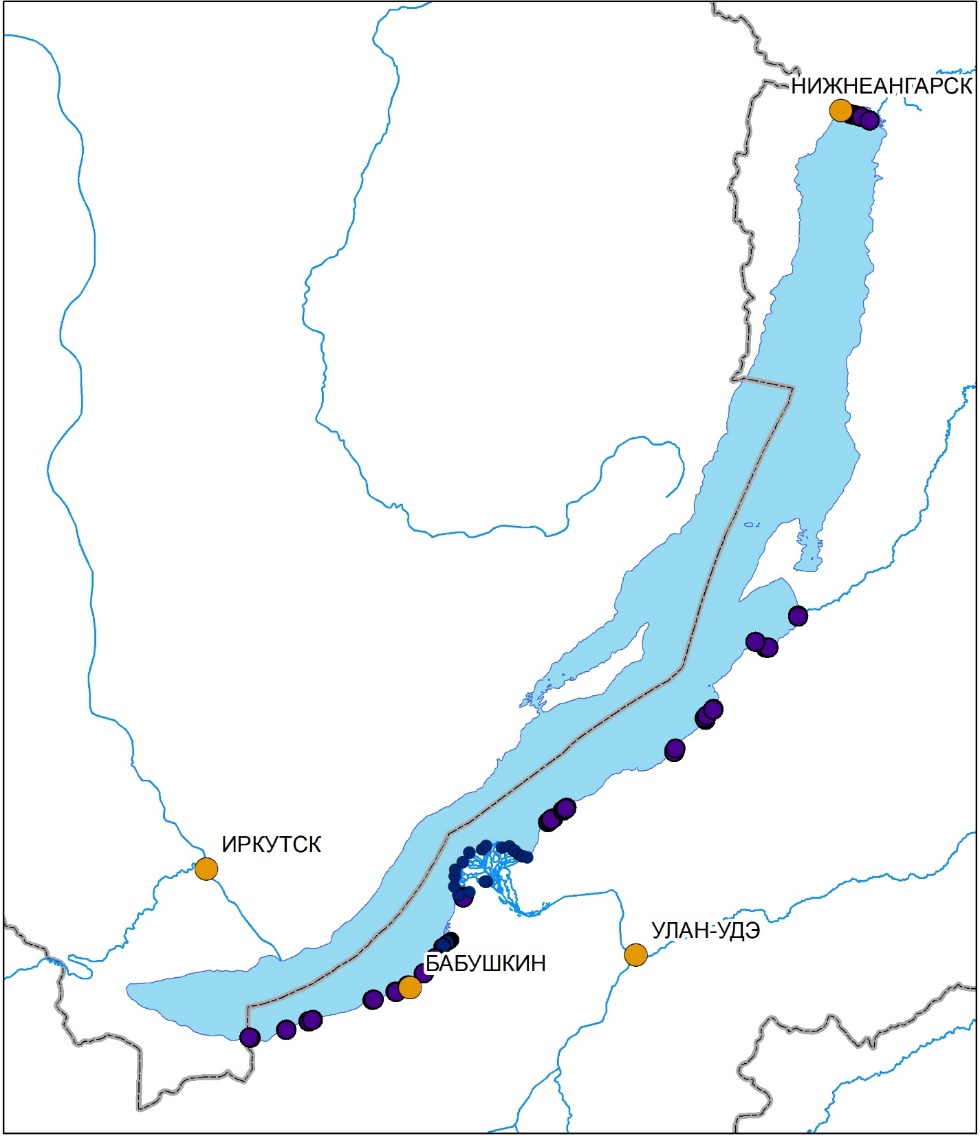 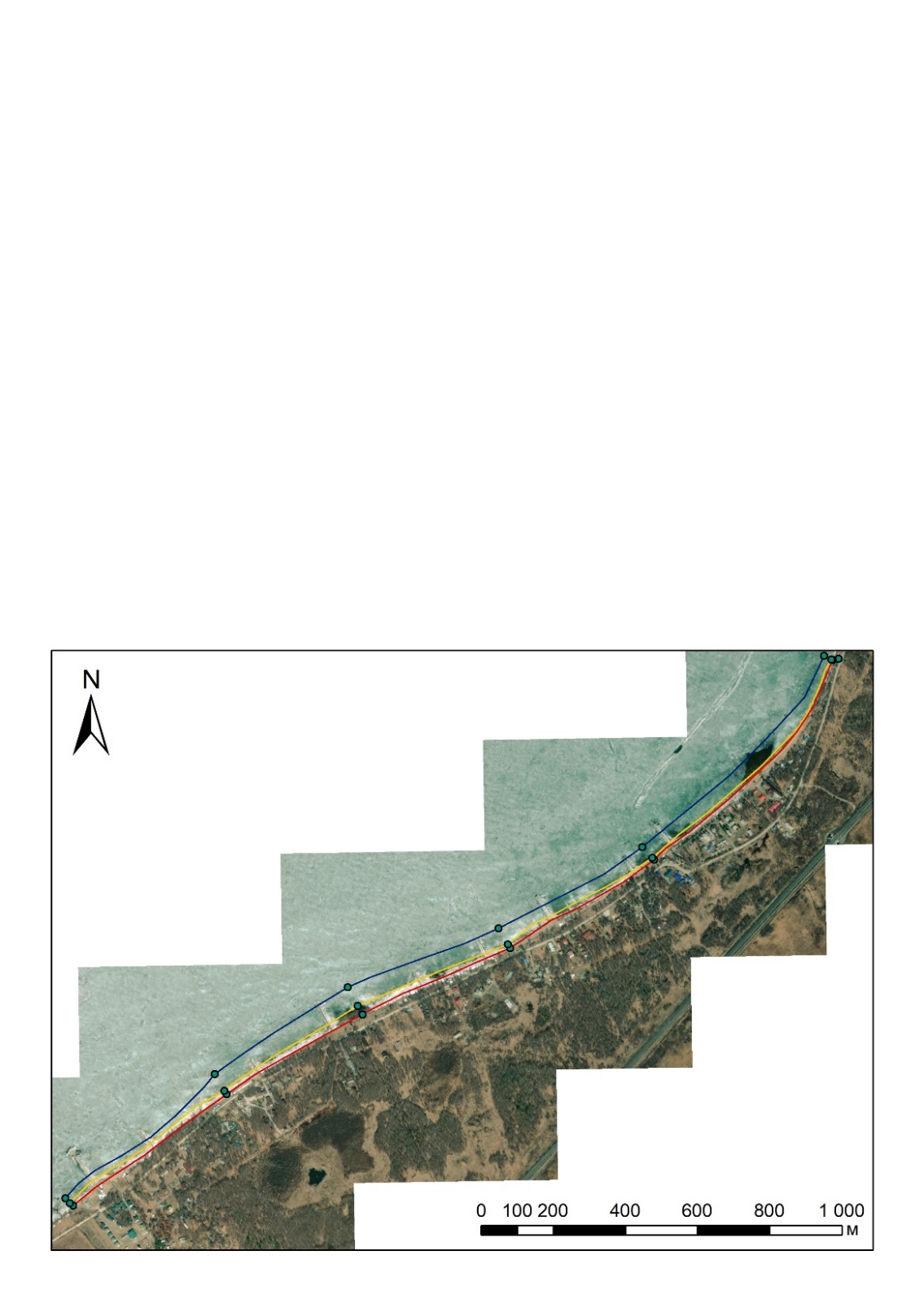 11
12
13
Археологические объекты на побережье оз. Байкал
На побережье оз. Байкал расположено множество объектов, иллюстрирующих особенности геологических процессов прошлого и настоящего, представляющих интересное сочетание природных комплексов, имеющих туристическую привлекательность и сакральное значение. Среди них есть утвержденные в качестве особо охраняемых природных территорий (ООПТ), а также не относящиеся к таковым, но известные специалистам, исследователям, местному населению и туристам, описанные в литературных источниках, нанесенные на карты.
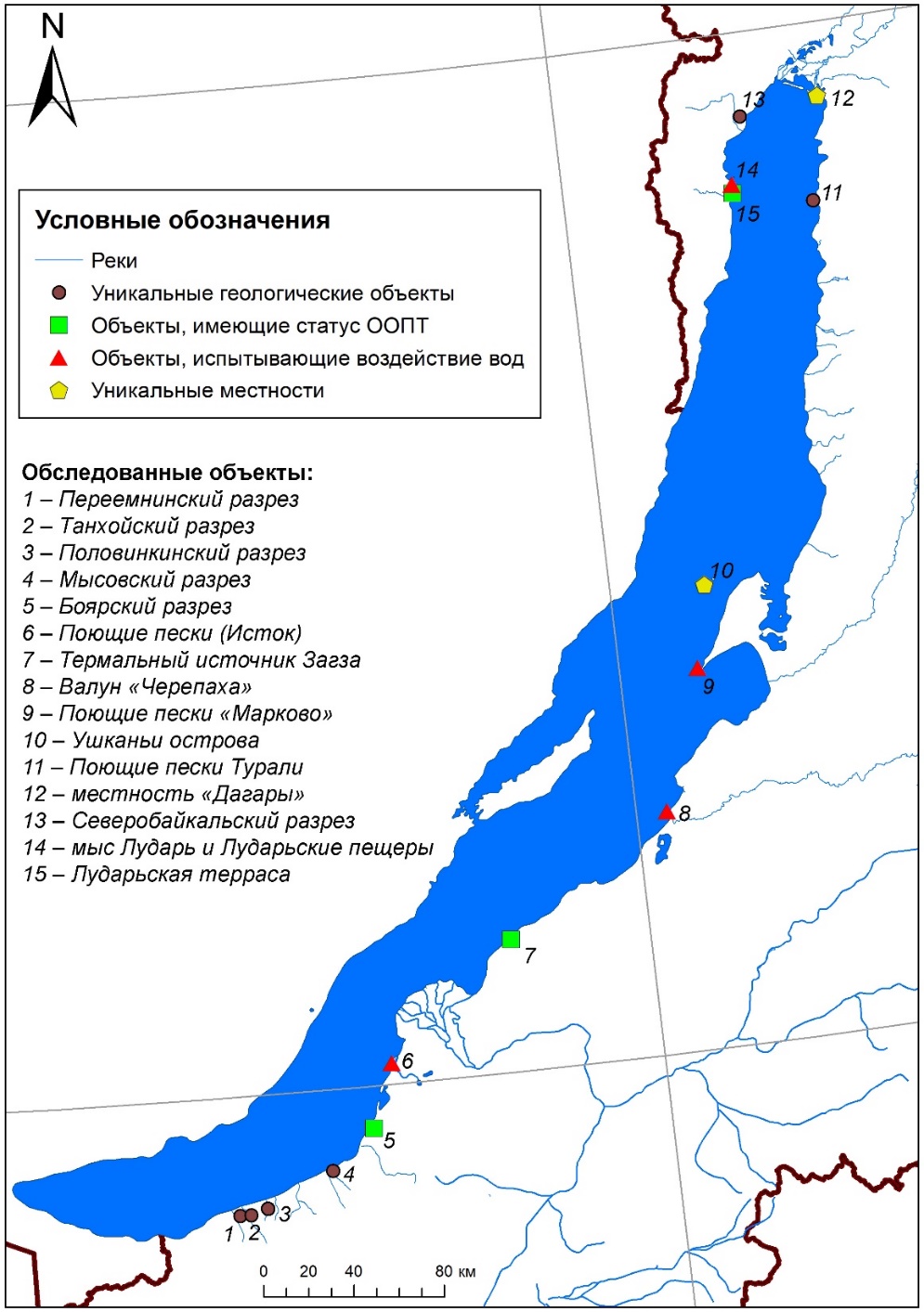 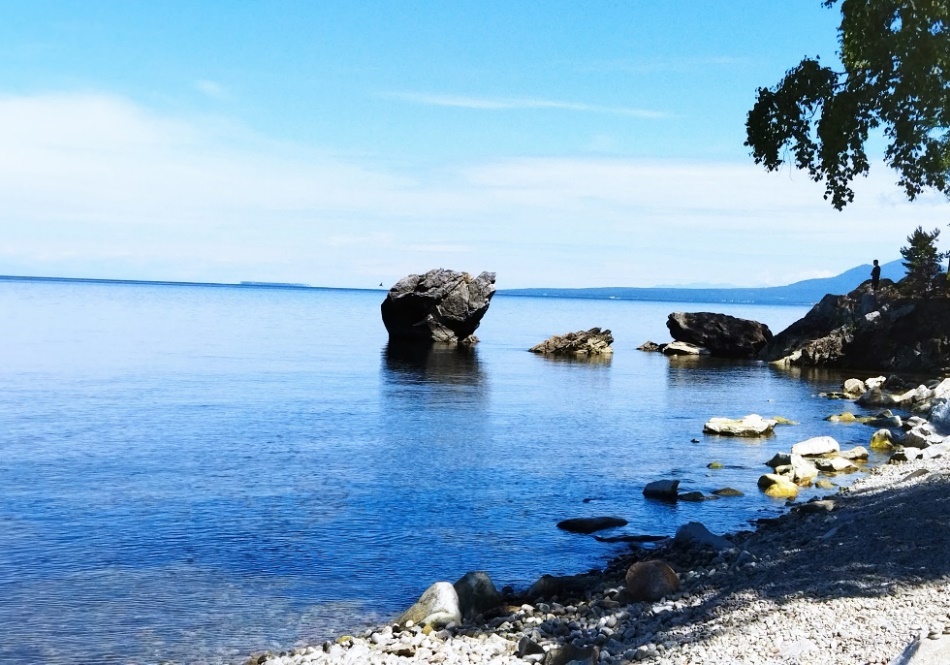 Валун «Черепаха». Туристический объект.
14
Особое внимание уделялось памятникам природы. Установлено следующее:
геологические разрезы в основном расположены в отдалении от берега и не испытывают разрушающего воздействия вод. Ближайший к берегу геологический разрез Лударьской террасы (памятник природы) расположен в 10 м над урезом воды;
объекты, состоящие из твердых кристаллических горных, пород не испытывают серьезных воздействий воды;
из памятников природы негативные последствия колебания уровня воды в оз. Байкал выявлены для термального источника Загза;
поющие пески, прибрежные уникальные болотные ландшафты подтапливаются при высоком уровне оз. Байкал.
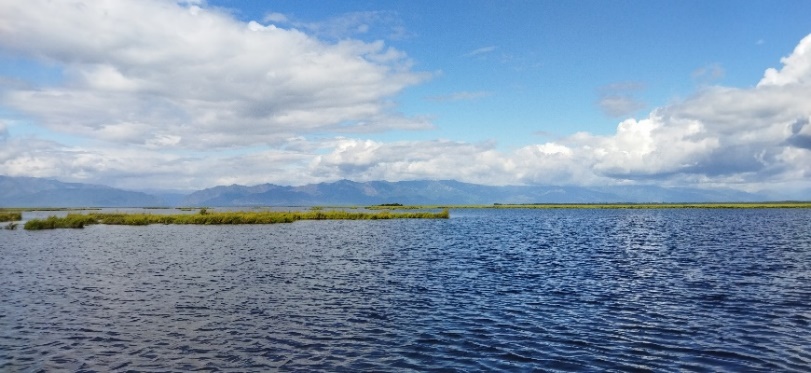 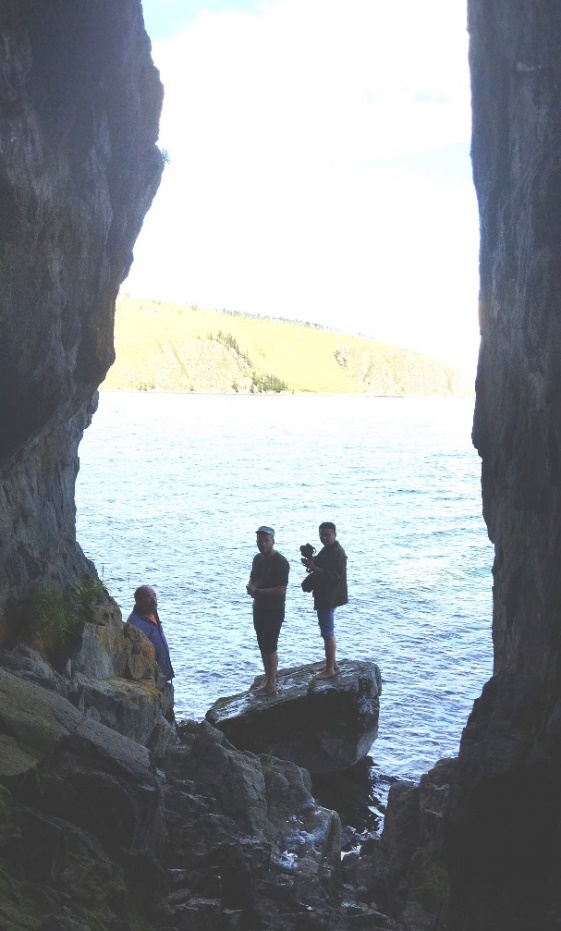 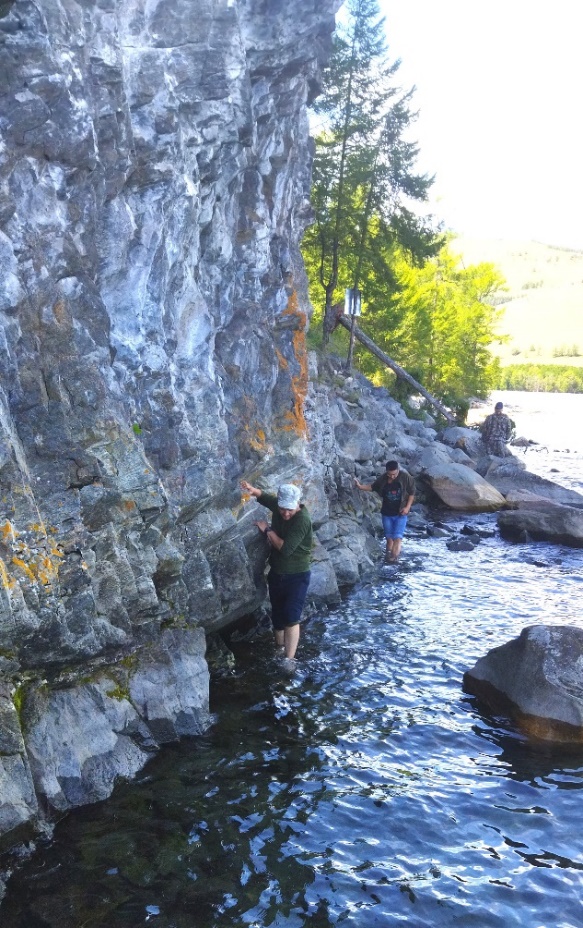 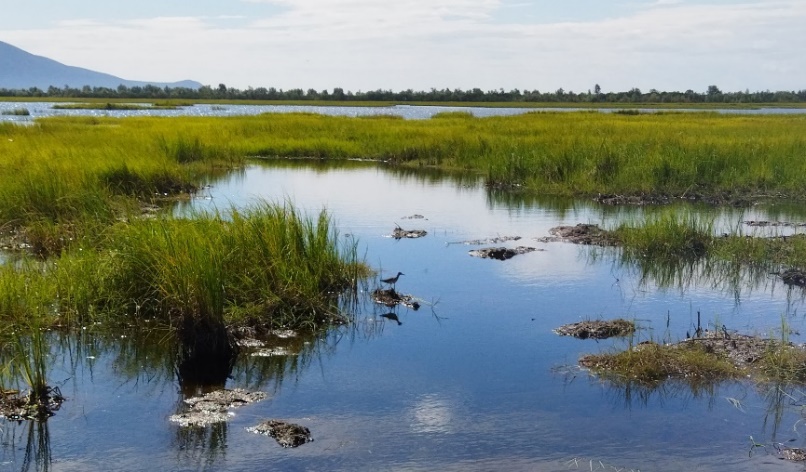 Современное состояние местности «Дагары»
ландшафт клюквенного болота, Верхнеангарский заказник, 
резервный фонд под ботанический заповедник
Большая Лударьская пещера и проход к ней при высоком уровне воды
15
Археологические объекты на побережье оз. Байкал
1. Посольск. Поселение. Неолита-энеолит.
2. Посольский. Могильник. Бронзовый век. 
3. Сухая. Стоянка. Неолит, средневековье
4. Новый Энхалук. Стоянка.
5. Катково II. Стоянка. Неолит - бронзовый век.
6. Безымянка I. Стоянка. Неолит - бронзовый век.
7. Безымянка III. Стоянка. Неолит - бронзовый век.
8. Горячинск IV. Местонахождение. Неолит - железный век.
9. Катунь. Пункт I. Кон. IV тыс. до н. э.- Х в. н. э.
10. Курбулик. Бухта Безымянная. Пункт I. Неолит - железный век.
11. Курбулик. Бухта Змеиная. Стоянка I. VII в. до н. э. - Х в. н. э.
12. Курбулик. Бухта Крестовая. Пункт I. V в. до н. э. - Х в. н. э.
13. Курбулик. Бухта Сорожья. Стоянка. II тыс. до н. э. - Х в. н. э.
14. Курбулик. Крохалинка. Стоянка. Бронзовый - железный век.
15. Курбулик. Мыс Покойники. Пункт I. Неолит-железный век.
16. Колокольня. Стоянка. Бронза-железный век.
17. Курбулик. Тоньник. Стоянка 1. Железный век.
18. Курбулик. Тоньник. Стоянка 2. Поздний железный век.
19. Байкальское. Стоянка Лударь. Пункт I. Неолит-железный век.
20. Байкальское. Стоянка Лударь. Пункт II. Неолит-железный век.
21. Байкальское. Стоянка Лударь. Пункт III. Неолит-железный век.
22. Байкальское. Стоянка Лударь-II. Сер. II тыс. до н. э. - I тыс. н. э.
23. Байкальское. Стоянка-5. Поздний бронзовый век - сер. I тыс. до н. э.
24. Байкальское. Стоянка-6. Железный век – I тыс. н.э.
25. Байкальское. Стоянка-11 Богучанская губа. Поздний бронзовый – 
ранний железный век.
26. Байкальское. Стоянка-12 Богучанская губа. Ранний неолит –
 поздний бронзовый век - I тыс. до н. э.
27. Байкальское. Стоянка-13 Слюдянская губа. Бронзовый век - II тыс. 
до н. э.
28. Байкальское. Балтаханова губа. Поселение II. II-I тыс. до н. э.
29. Северобайкальск. Поселение II. Бронзовый век.
30. Северобайкальск. Курлинская губа. Поселение IV. Мезолит.
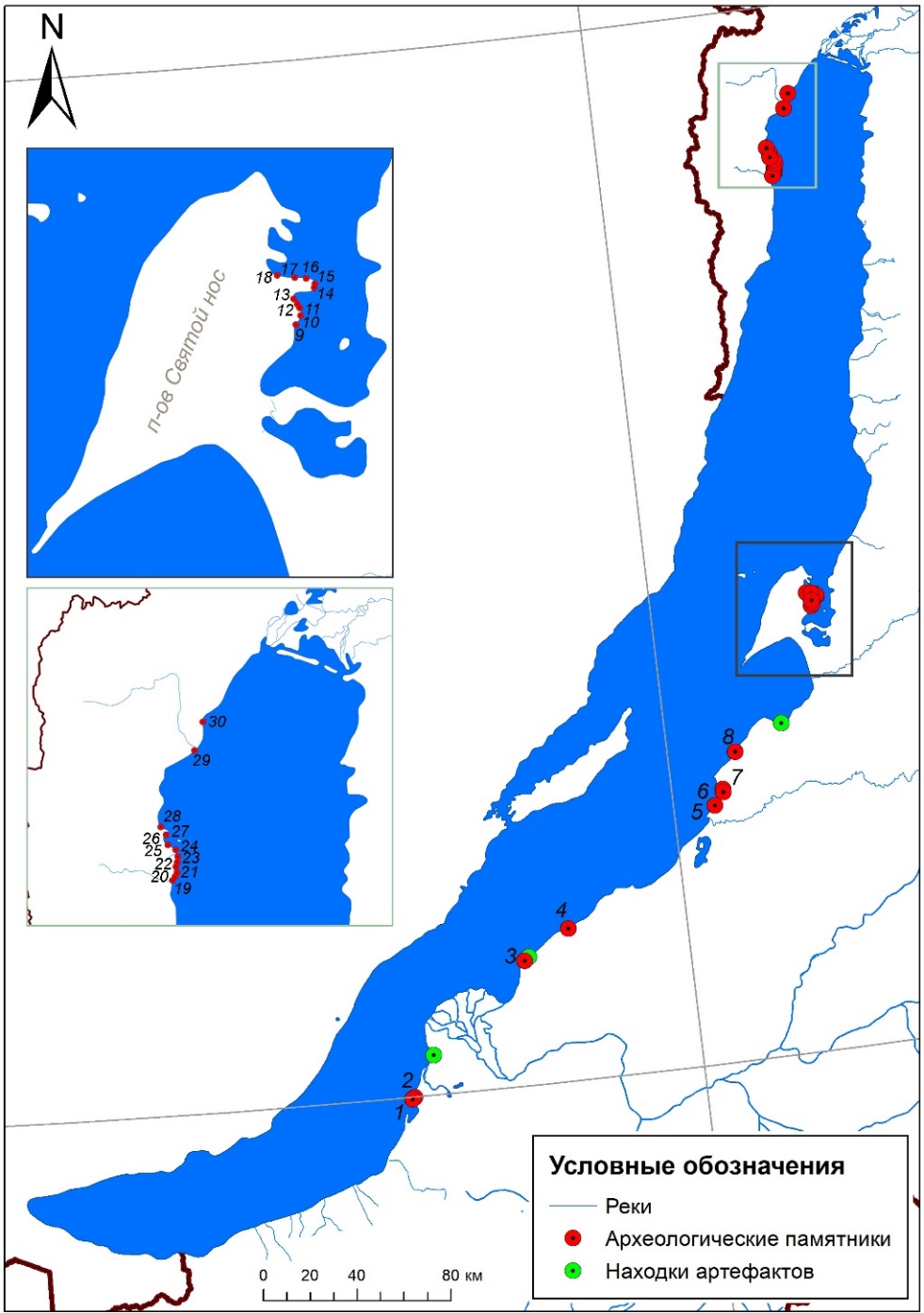 Источники:
Конев В.П., Дембелов С.Г., Базаров Б.А. Материалы установления границ памятников археологии в Прибайкальском районе Республики Бурятия. - Книга I. Улан-Удэ, 2001 г.
Свинин В.В., Коновалов П.Б., Хамзина Е.А., Хлобыстин Л.П. Отчет об археологических исследованиях на Байкале в 1963 - 1964 гг. - Иркутск - Улан-Удэ, 1964 (РО ИМБТ СО РАН).
Приказ Министерства культуры Республики Бурятия от 14.11.2013 N 003-654 (Приложения).
16
Редкие и исчезающие виды растений на побережье оз. Байкал
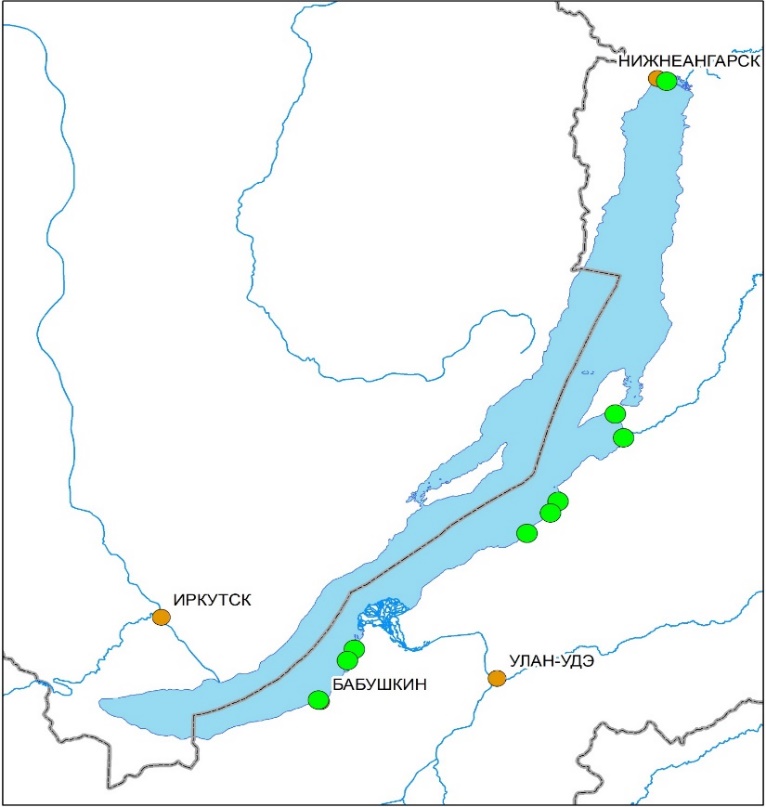 Отмечены места произрастания редких и исчезающих видов растений, занесенных в Красную книгу.  Прибрежные биотопы являются самыми уязвимыми экосистемами острова. На специфических песчаных прибрежных участках Байкала встречаются ценопопуляции узколокальных эндемиков: черепоплодника почтишерстистого (Craniospermum subvillosum), луговика Турчанинова (Deschampsia turczaninowii), верблюдки курчавокрылой (Corispermum ulopterum), астрагала шелковисто-седого (Astragalus sericeocanus). Разрушения береговых валов и берегов оз. Байкал, вследствие колебания уровня воды в озере, несут угрозу популяциям и создают риск их исчезновения.
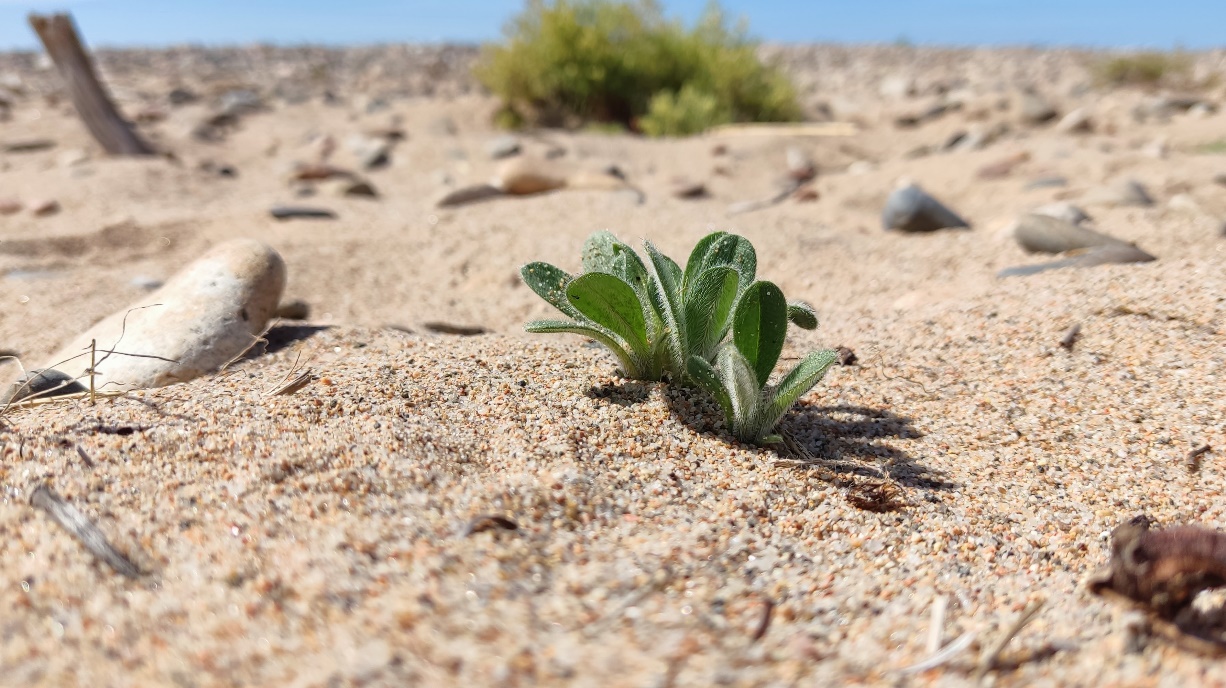 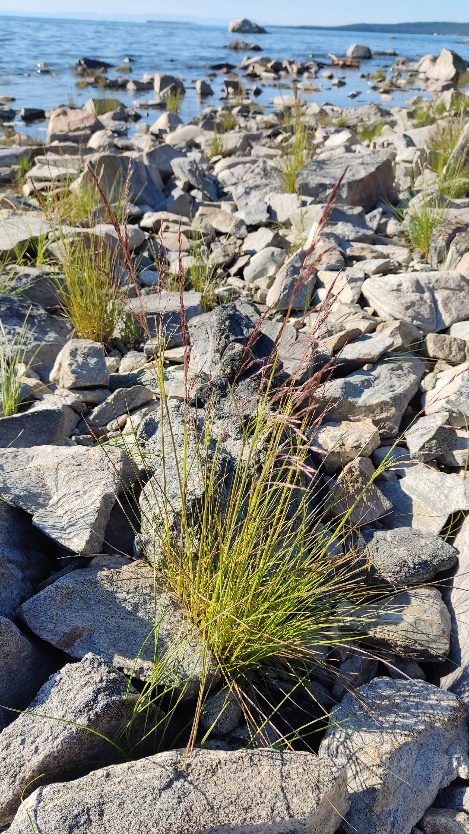 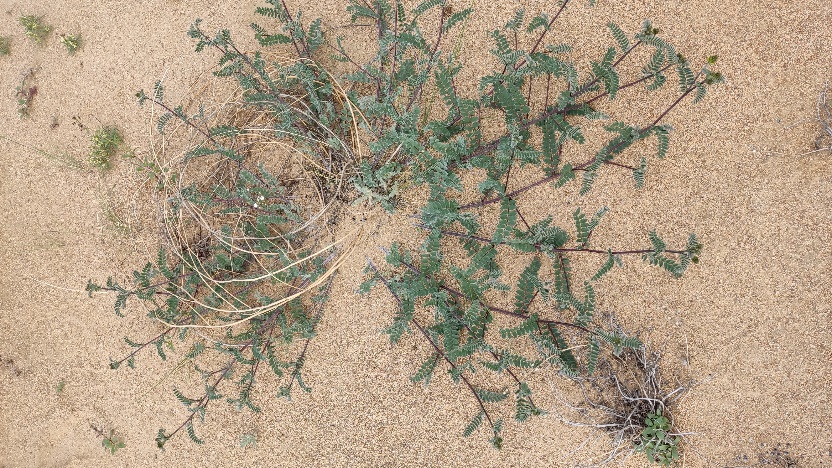 Источник: Красная книга Республики Бурятия: Редкие и находящиеся под угрозой исчезновения виды животных, растений и грибов. Улан-Удэ: Изд-во БНЦ СО РАН. 2013. 687 с.
Craniospermum subviollosum
Astragalus sericeocanus
Deschampsia turczaninowii
20
Воздействие высоких уровней воды в оз. Байкал на различные природные комплексы побережья
18
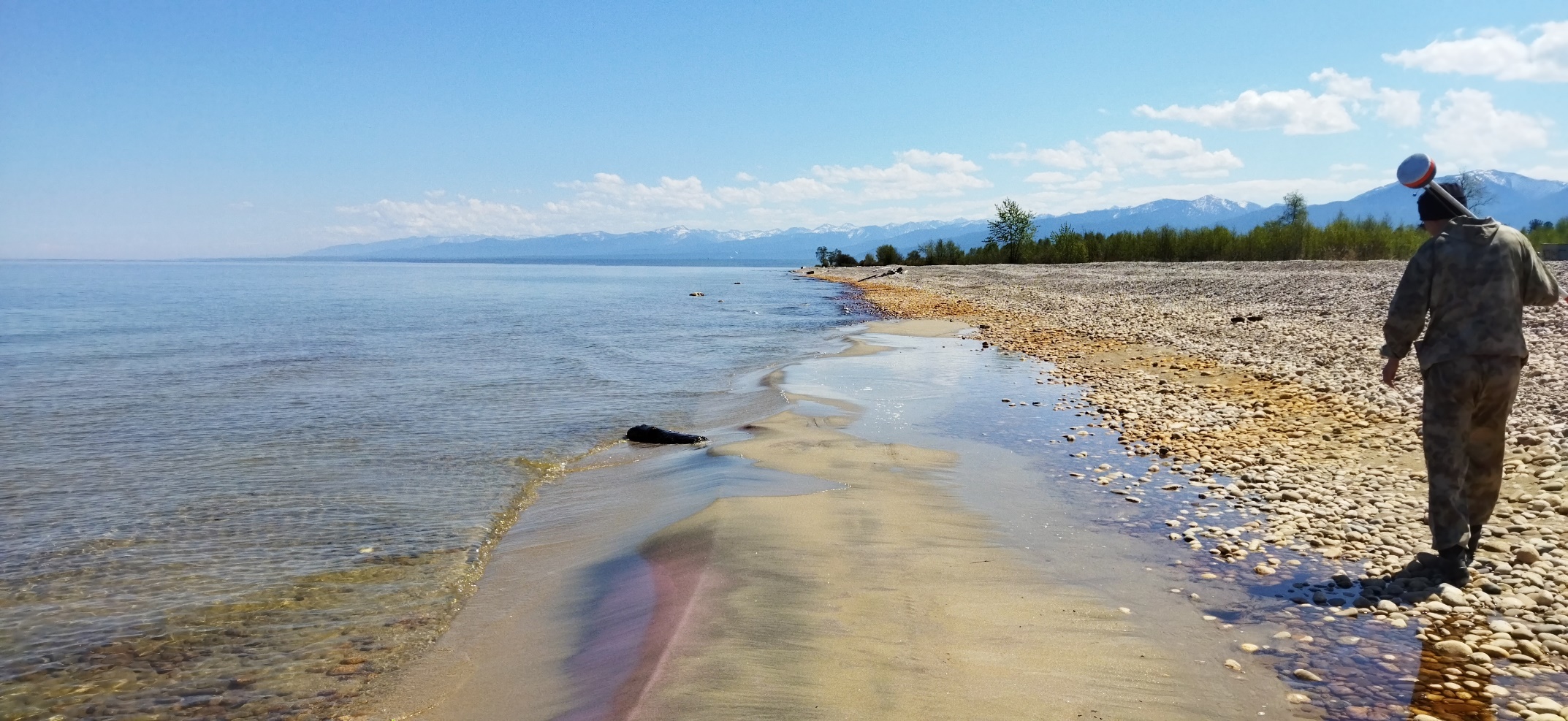 Гранатовые пески на пляже в районе с. Выдрино. Май 2022 г.
19
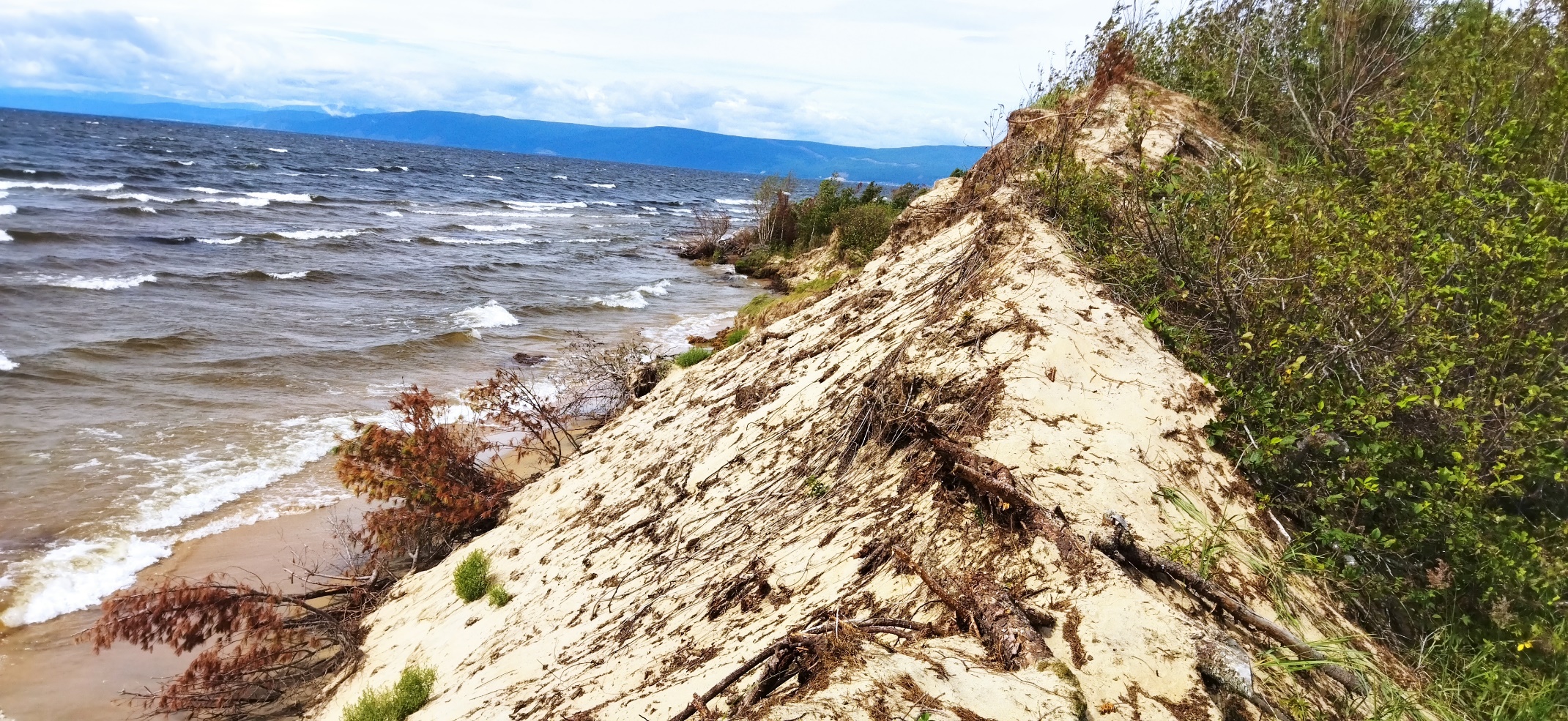 Береговая абразия при высоких уровнях воды в оз. Байкал. Ярки. Фото 07.08.2022 г
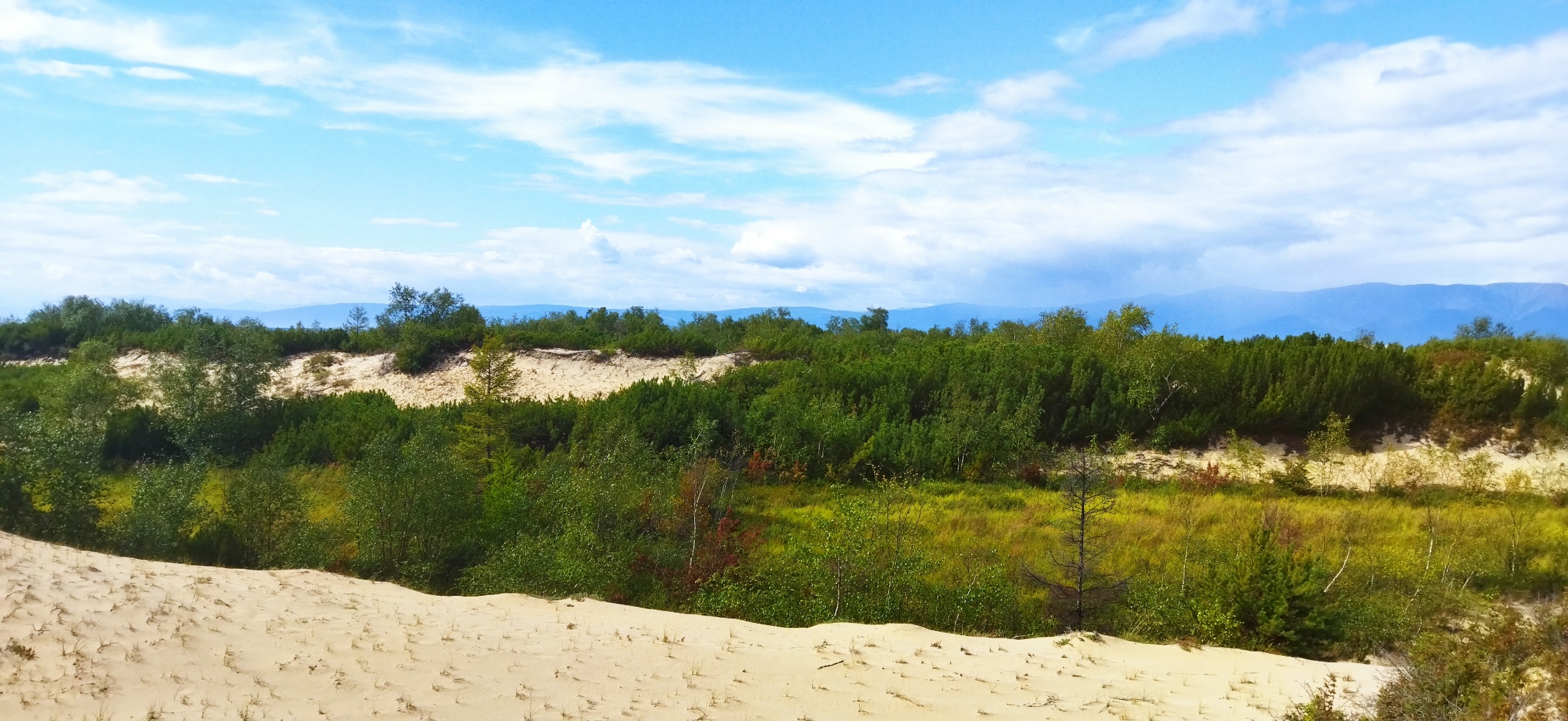 20
Межбарханные понижения в местности Дагары. Заболачивание и подтопление. Фото 09.08.2022 г
РЕЗУЛЬТАТЫ:
1. На основе крупномасштабных топографических карт (1:2000) построены цифровые модели рельефа для большей части населенных пунктов побережья озера Байкал в пределах административных границ
Республики Бурятия.
2.Организованы и проведены полевые исследования с целью высокоточной цифровой аэрофотосъемки рельефа территорий, не обеспеченных крупномасштабными топографическими картами. Планово-высотная привязка аэрофотоснимков осуществлялась с использованием двухчастотного ГНСС-приемника от пунктов государственной геодезической сети. В результате камеральной обработки данных, собранных в ходе полевых работ, получены высокоточные цифровые модели рельефа исследуемых территорий.
3. Проведены промеры глубин с использованием двухчастотного ГНСС-приемника и гидрологической рейки для определения границ зон осушения в условиях малой водности. 
4. На основе полученной высокоточной цифровой модели рельефа построены зоны затопления модельных территорий при экстремально высоких уровнях водной поверхности. Векторные слои зон затопления использованы лабораторией экономики природопользования и лабораторией геоинформационных систем Байкальского института природопользования СО РАН для расчетов потенциального ущерба экономическим системам модельных территорий.
5. Определены природные объекты и территории, подпадающие под негативное воздействие: места произрастания растений, в том числе занесенных в Красные книги Республики Бурятия и России. 
6. В отношении утвержденных памятников природы, расположенных на исследуемой части побережья оз. Байкал, негативное воздействие при высоких уровнях воды установлено для термального источника Загза. На остальные природные объекты, входящие в перечень ООПТ регионального и местного значения, колебания уровня воды не оказывают прямого воздействия. Вместе с тем, для множества природных объектов, режим охраны которых законодательно не закреплен, риски негативного воздействия (подтопление, абразия и т.д.) существуют.
21
Спасибо за внимание!
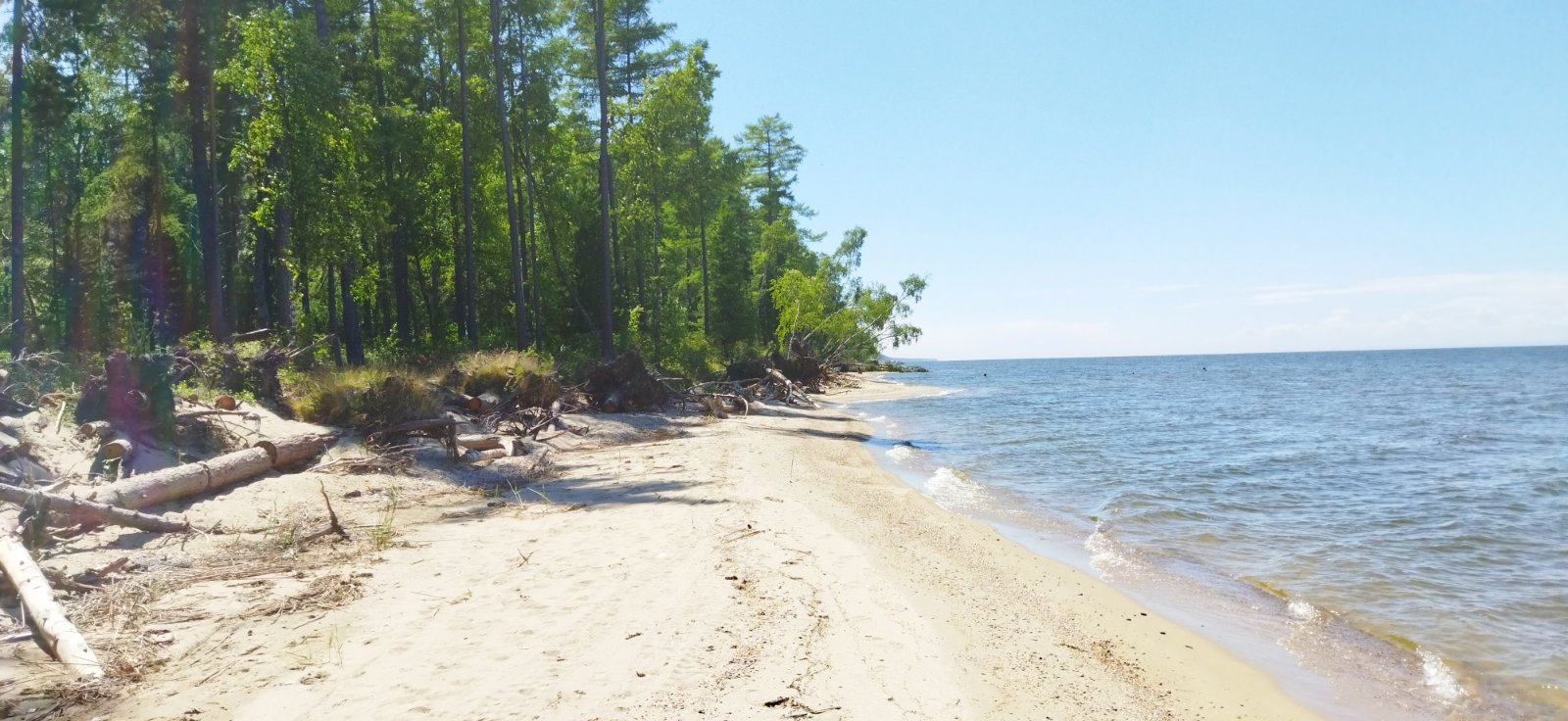 Природные богатства – это то, что досталось нам от наших предков. 
Природные ресурсы – это то, что мы отбираем у будущих поколений.
Лесные ландшафты побережья в настоящее время.  Новый Энхалук (17.07.2022 г)
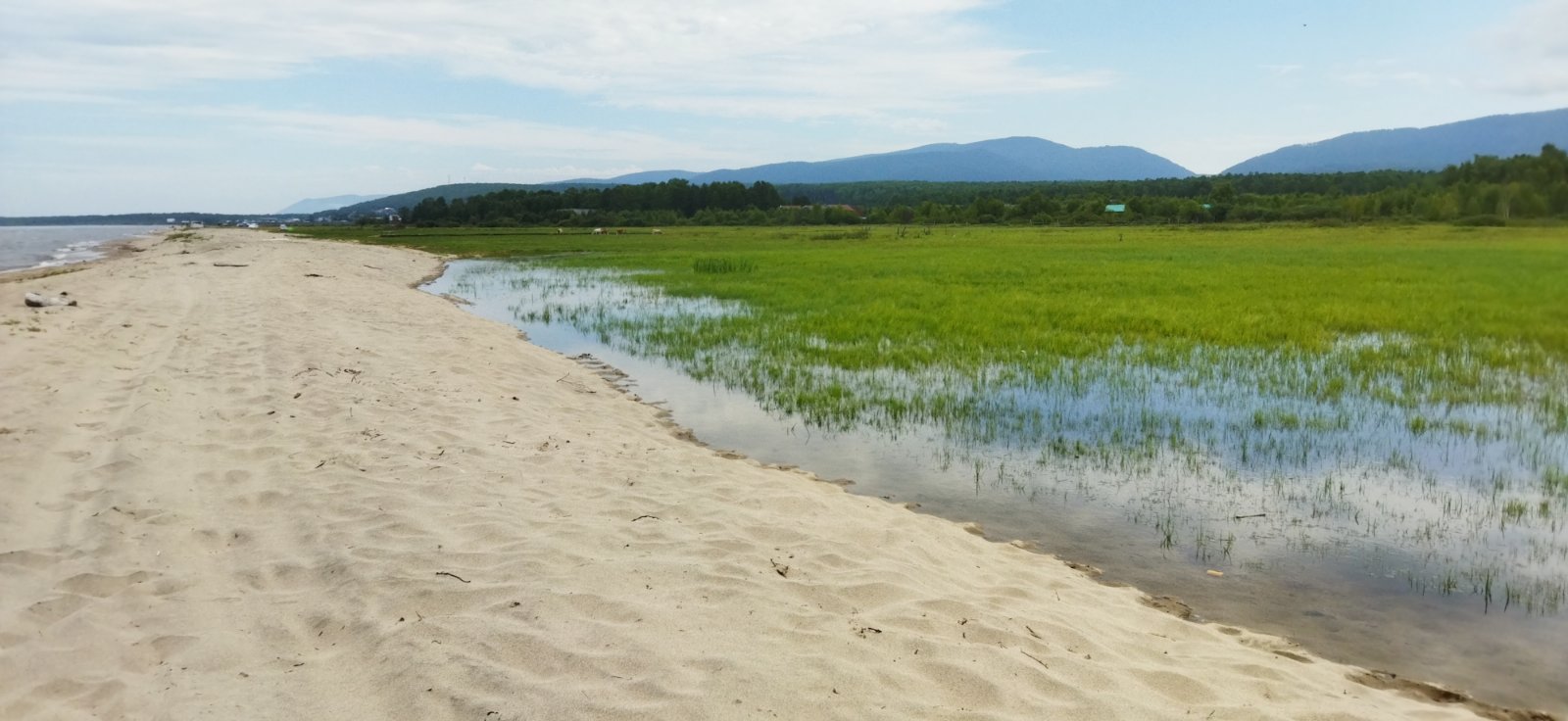 Выход грунтовых вод. Район источника Загза. 19.07.2022 г